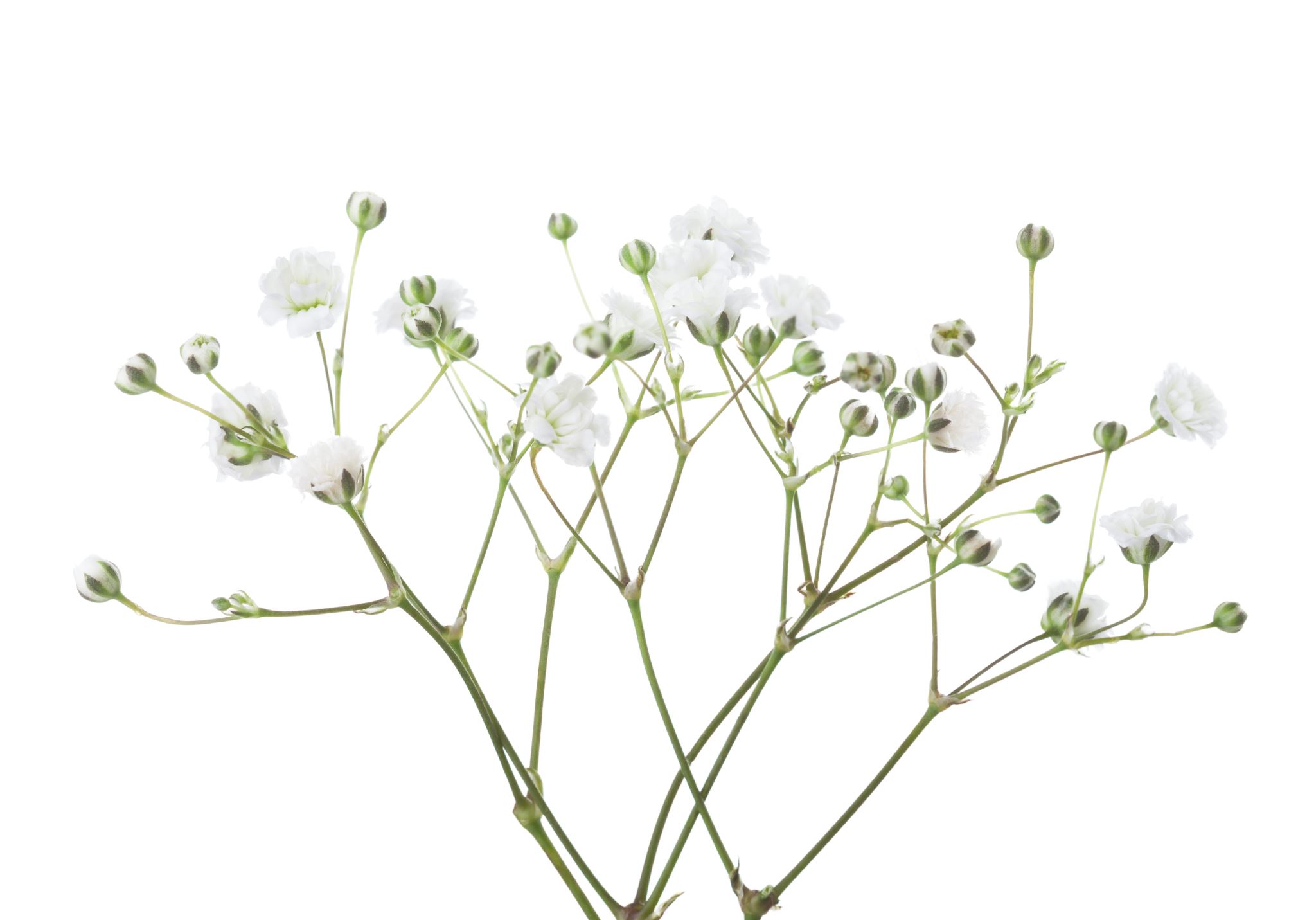 ExploringGalatia
Acts 13 Pisidian Antioch
The Gospel
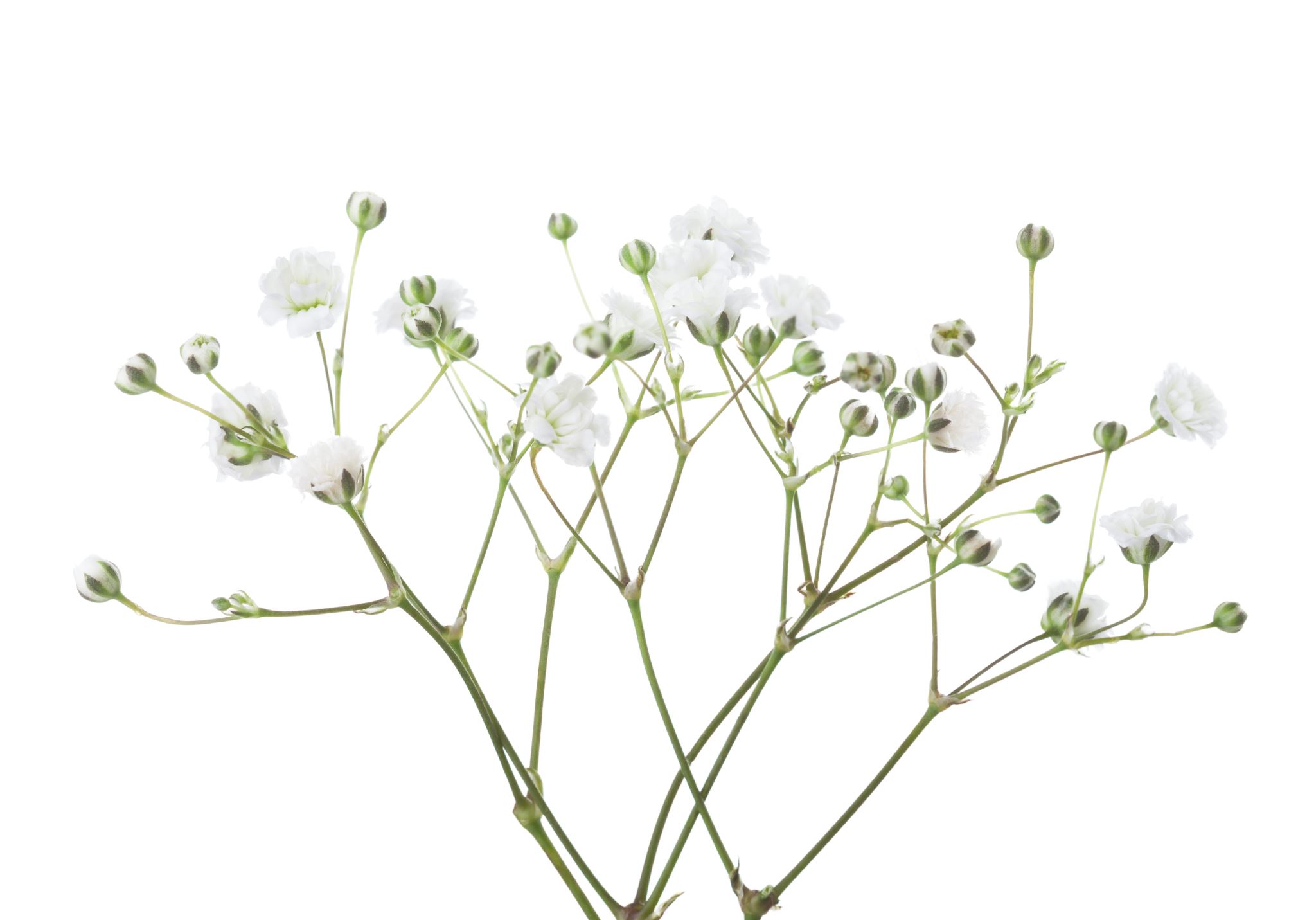 Acts 13 Pisidian Antioch
Starting Point – Jewish History
 This message of salvation has been sent. 
Rulers did not recognize Jesus
Condemning him they fulfilled the words of the prophets.
Pilate has Jesus crucified.
Jesus place in a tomb.   
God raises him From the dead.   He does not face decay
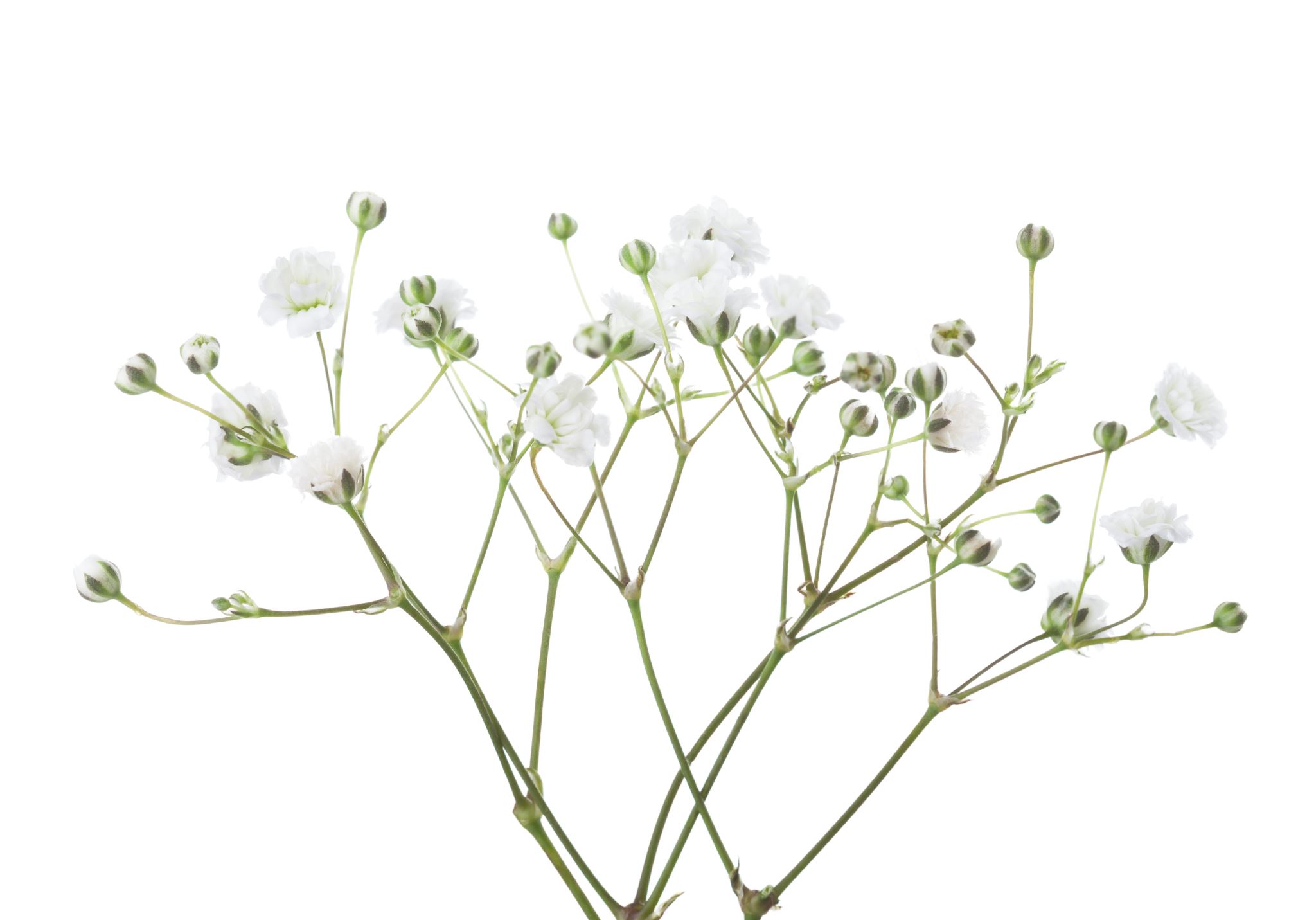 Notes
The next slides are the key points from Paul's sermon in Act 13 Pisidian Antioch.  The explanation of justification of sins through Jesus was  impossible through the law.   Galatians is a treatise to show the inefficacy of the law to deal with sin.
Exploring Churches in Galatia
In Pisidian Antioch Acts 13
32 “We tell you the good news: What God promised our ancestors 33 he has fulfilled for us, their children, by raising up Jesus.
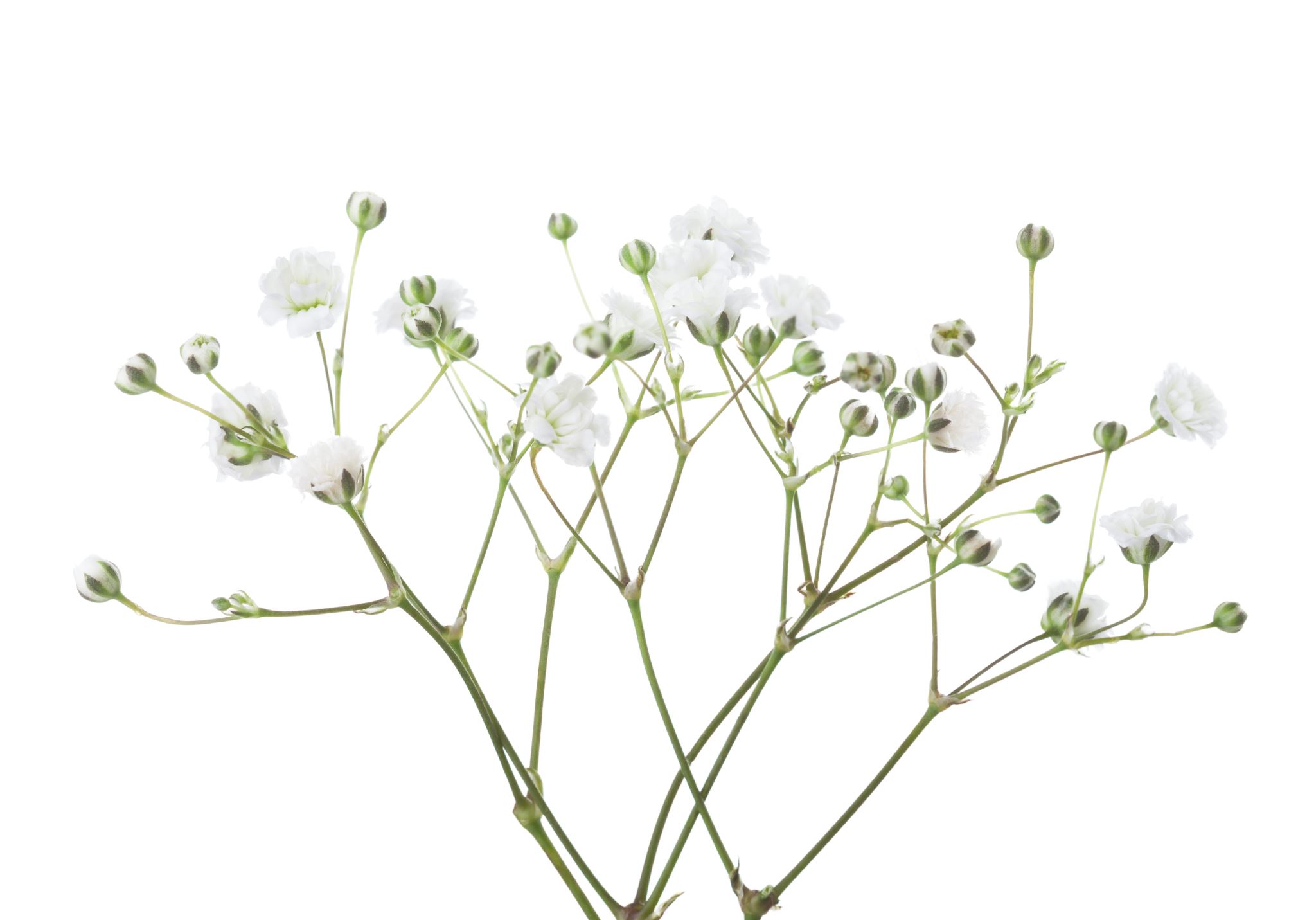 Exploring Churches in Galatia
In Pisidian Antioch Acts 13
38 “Therefore, my friends, I want you to know that through Jesus the forgiveness of sins is proclaimed to you.
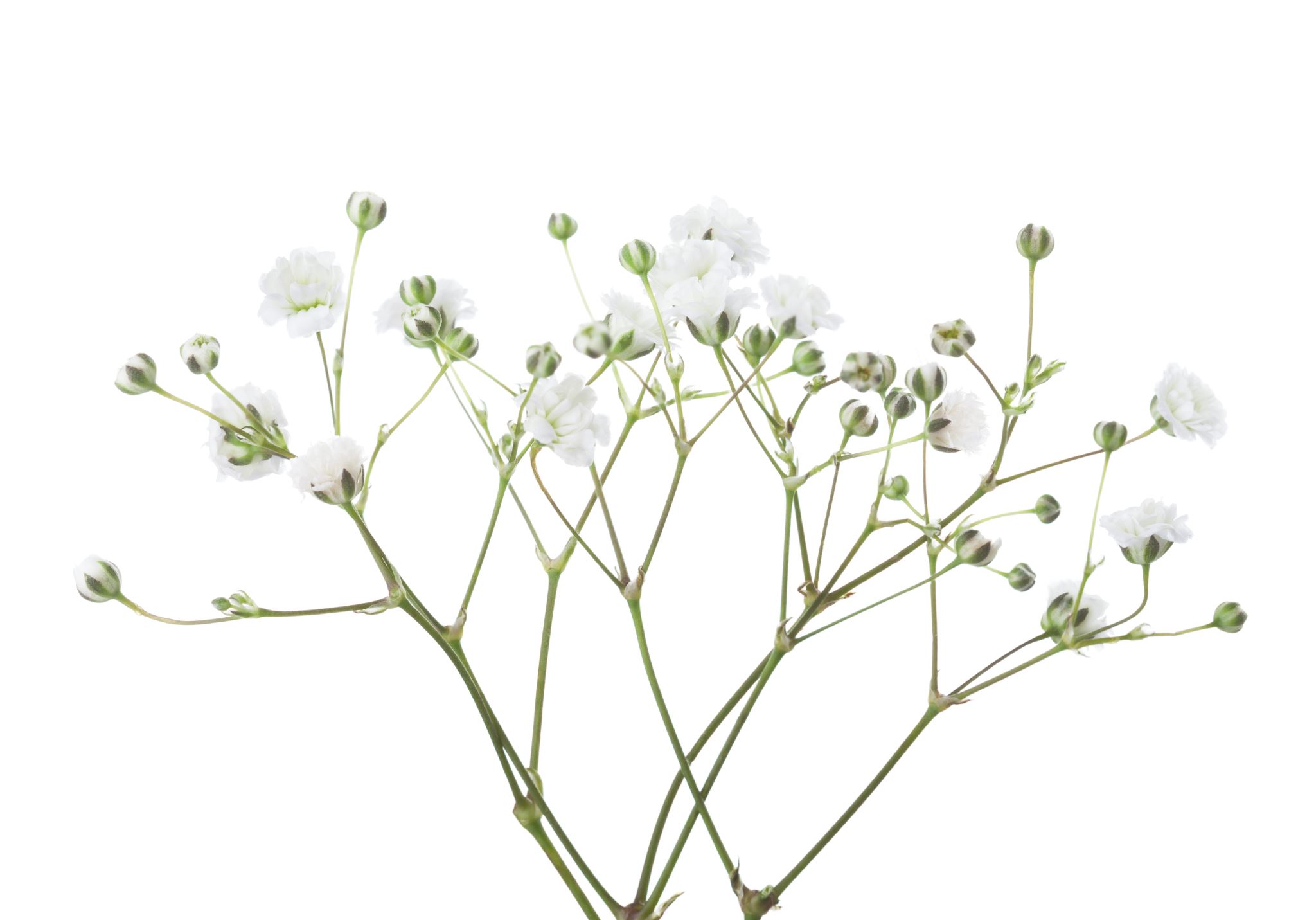 Exploring Churches in Galatia
In Pisidian Antioch Acts 13
39 Through him everyone who believes is set free from every sin, a justification you were not able to obtain under the law of Moses.
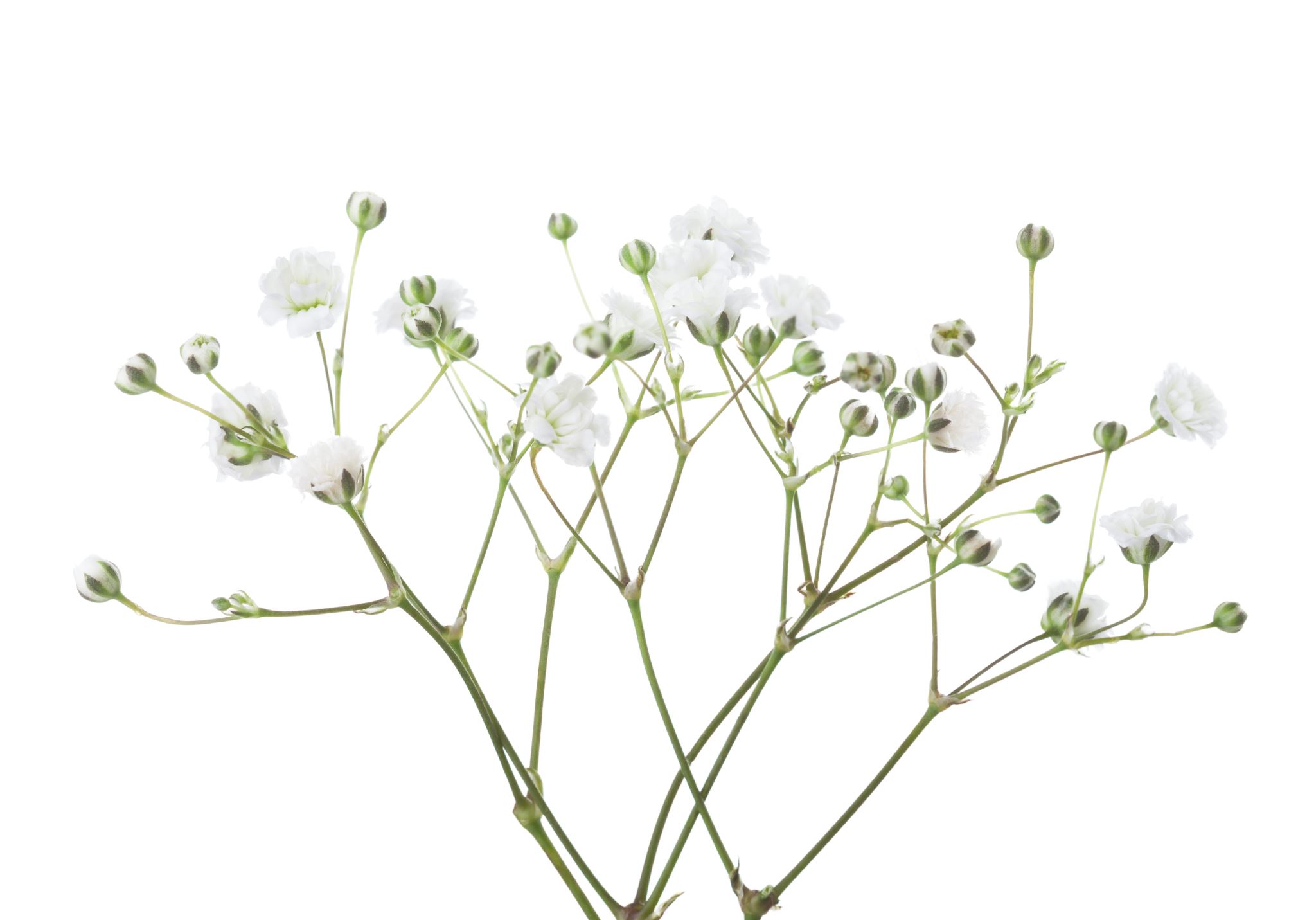 Exploring Churches in Galatia
Good news proclaimed in Galatia and  then……
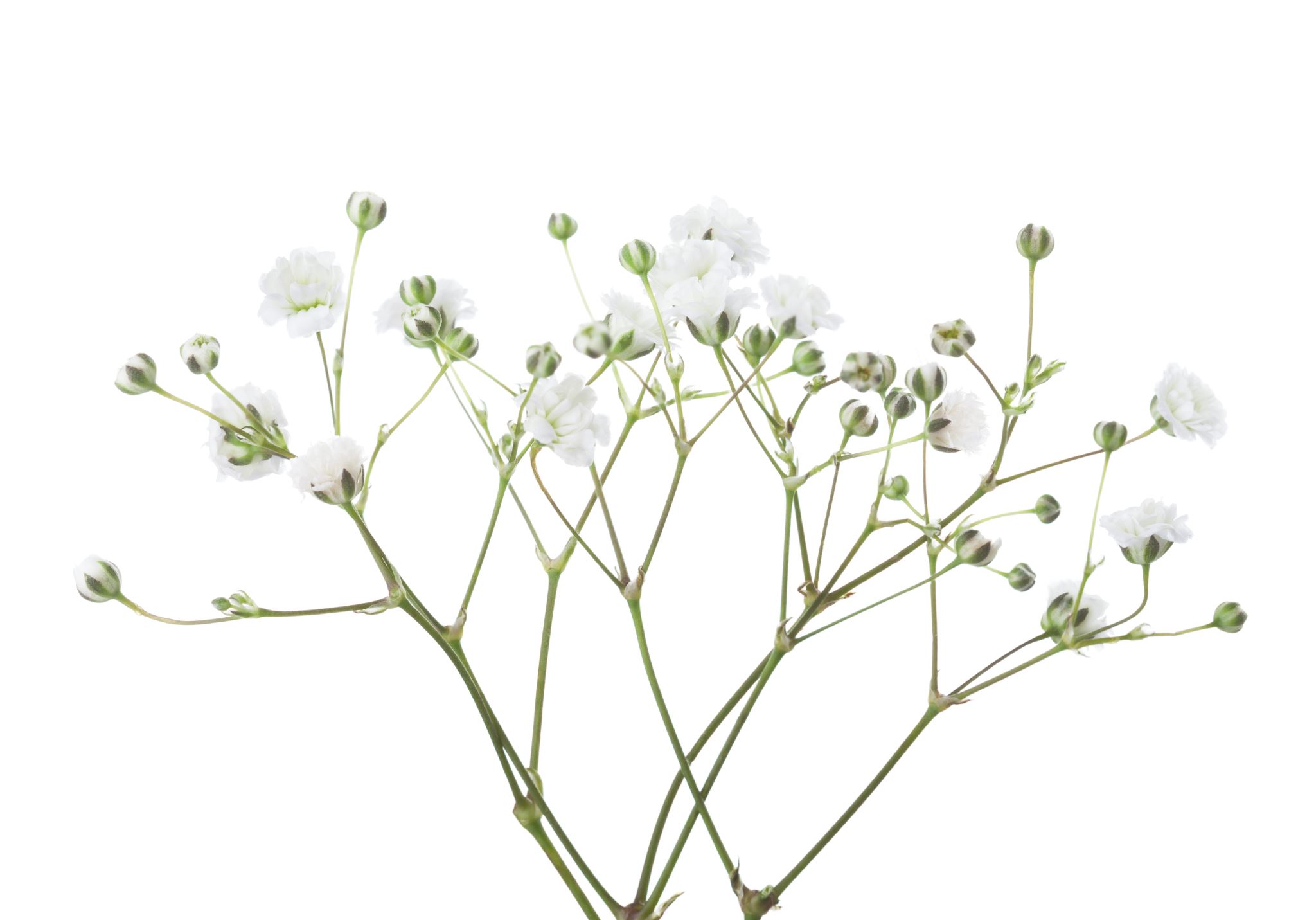 post lesson notes 2/3/2025
Having brought Christianity to Galatia and seeing that there is a return to aspects of the law Paul uses several words though the letter about his negative feelings and negative assessment of the situation.   Galatians and  1 Corinthians are letters  of rebuke and reproval…  One commentator points out the lack of  “I aways thank you” in his opening greeting   departs from the majority of Paul’s other letters.  Upon review the lesson seems laborious but a serious take away is the responsibility  to correct known spiritual issues .
Paul was not having a love fest  but dealing with error.   It is tough love and an instructional moment. 
Issues ignored or abandoned is  not a good strategy for Christian development.
Perplexed Galatians 4
19 My dear children, for whom I am again in the pains of childbirth until Christ is formed in you, 20 how I wish I could be with you now and change my tone, because I am perplexed about you!
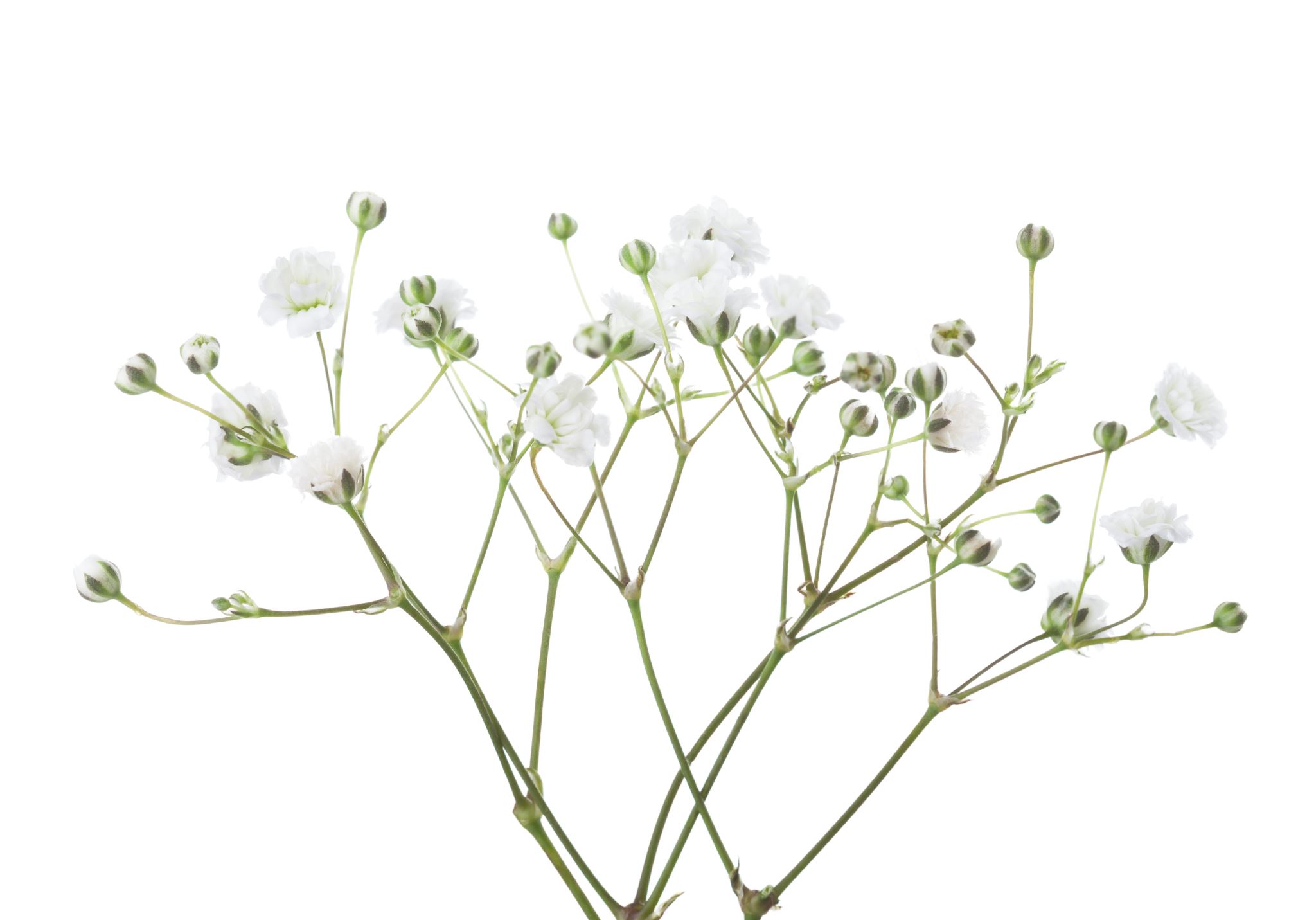 Perplexed Galatians 4
19 My dear children, for whom I am again in the pains of childbirth until Christ is formed in you, 20 how I wish I could be with you now and change my tone, because I am perplexed about you!
(Be on alert about Paul’s “tone” in Galatians)
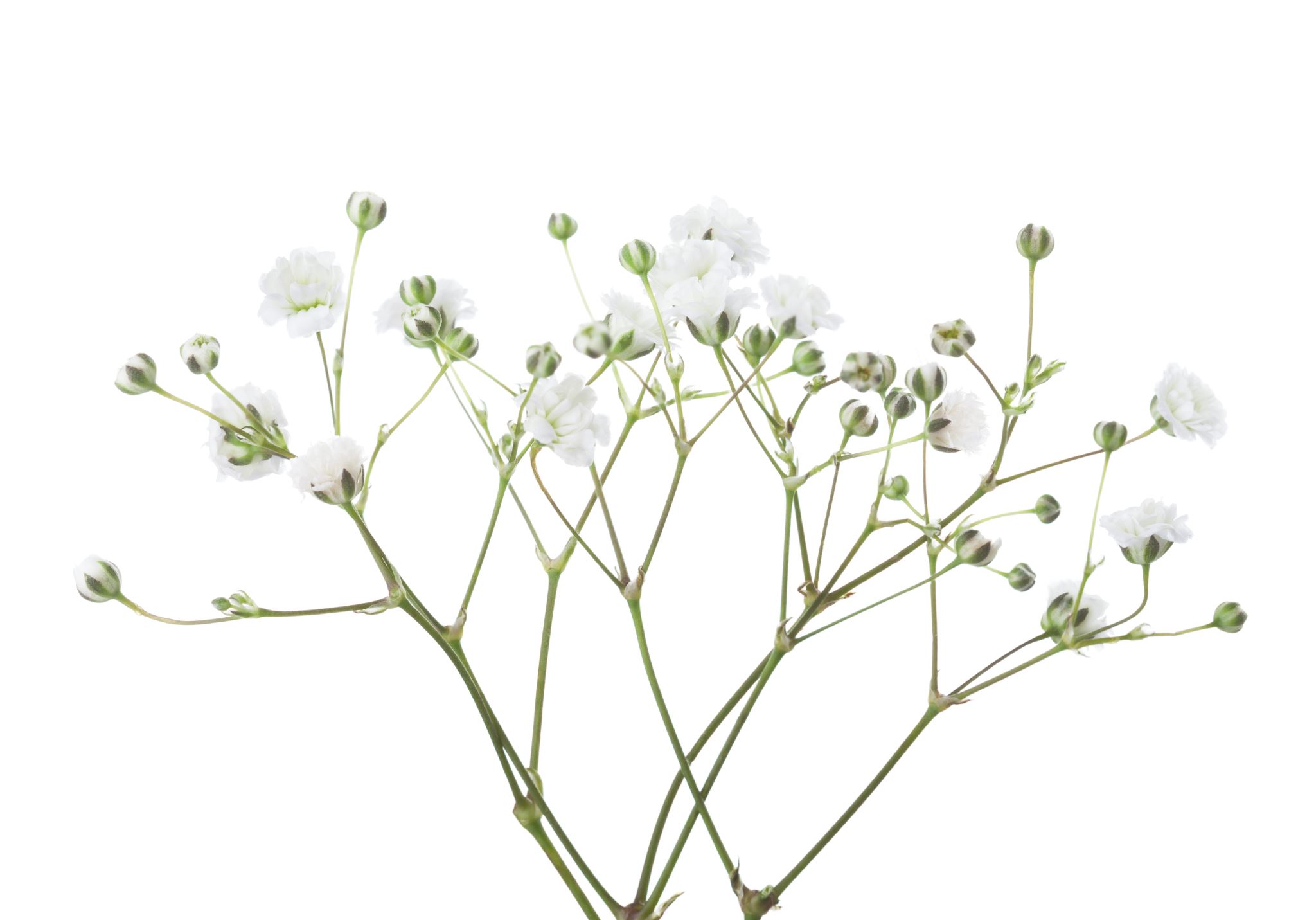 Perplexed Galatians 4
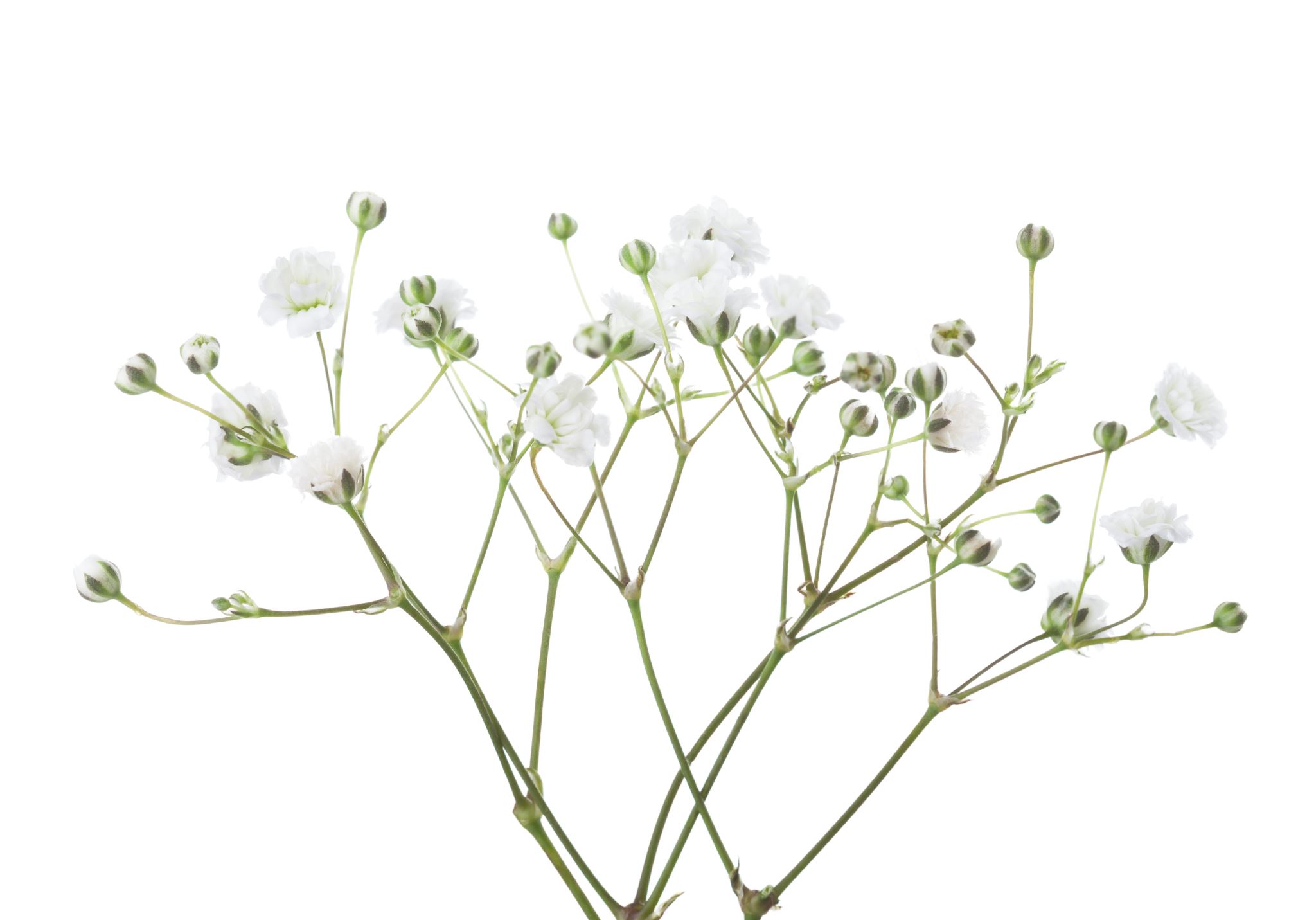 Perplexed - ἀπορέω  ap-or-eh’-o  G639  (4X)
to be without resources, to be in straits, to be left wanting, to be embarrassed, to be in doubt, not to know which way to turn
to be at a loss with one's self, be in doubt
not to know how to decide or what to do, to be perplexed
notes
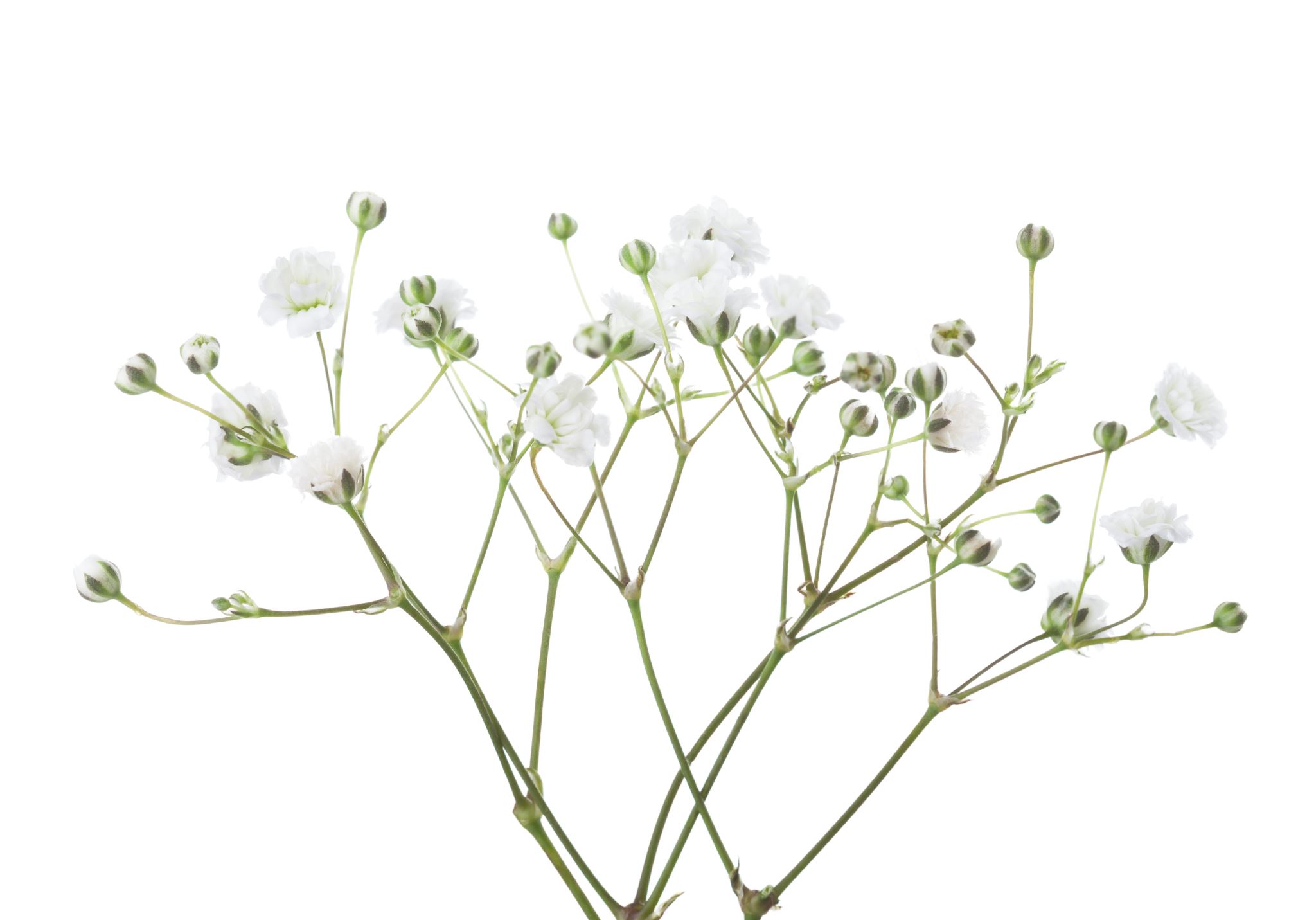 The definition does not reflect what Paul does.   He takes action.   Next slide demarks items that are unlike Paul's response.
Perplexed Galatians 4
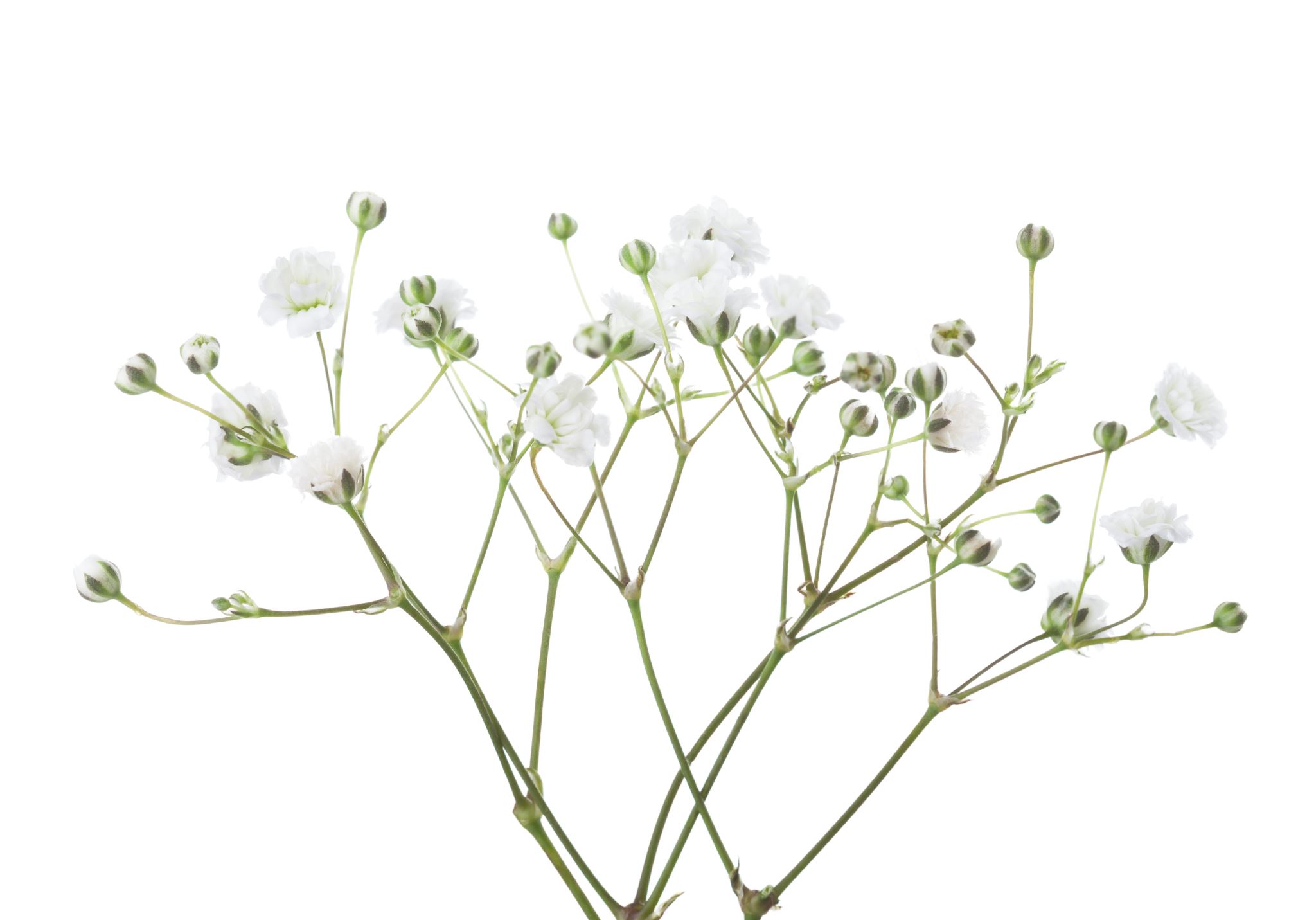 Perplexed - ἀπορέω  ap-or-eh’-o  G639 
to be without resources, to be in straits, to be left wanting, to be embarrassed, to be in doubt, not to know which way to turn
to be at a loss with one's self, be in doubt
not to know how to decide or what to do, to be perplexed      (Paul was decisive in what to do)
Perplexed Galatians 4
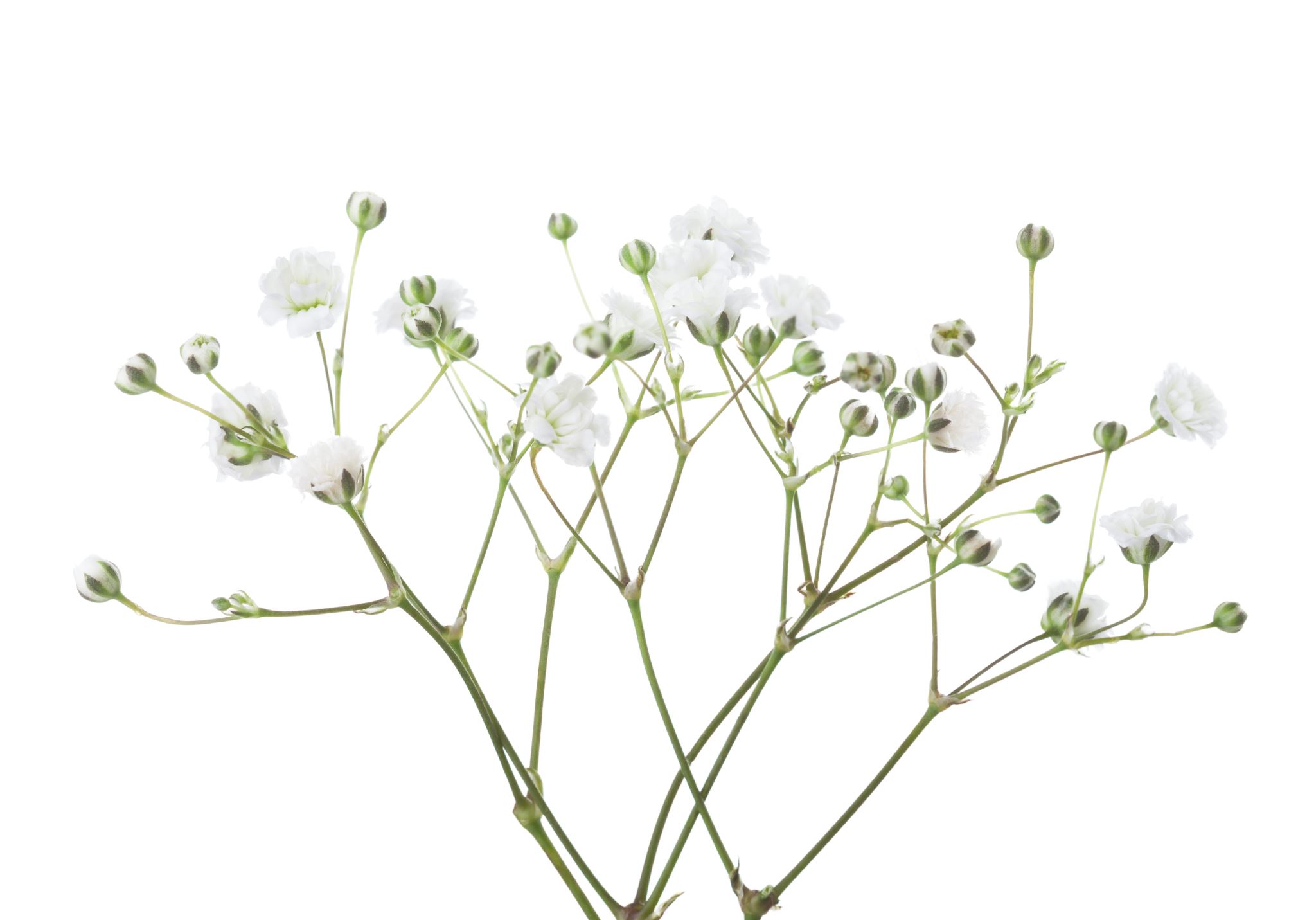 Perplexed - ἀπορέω  ap-or-eh’-o  G639 
Paul has a determination to correct the issues in Galatia.    As with many churches when Paul sees an issue he addresses the issue.
Fear Galatians 4:11
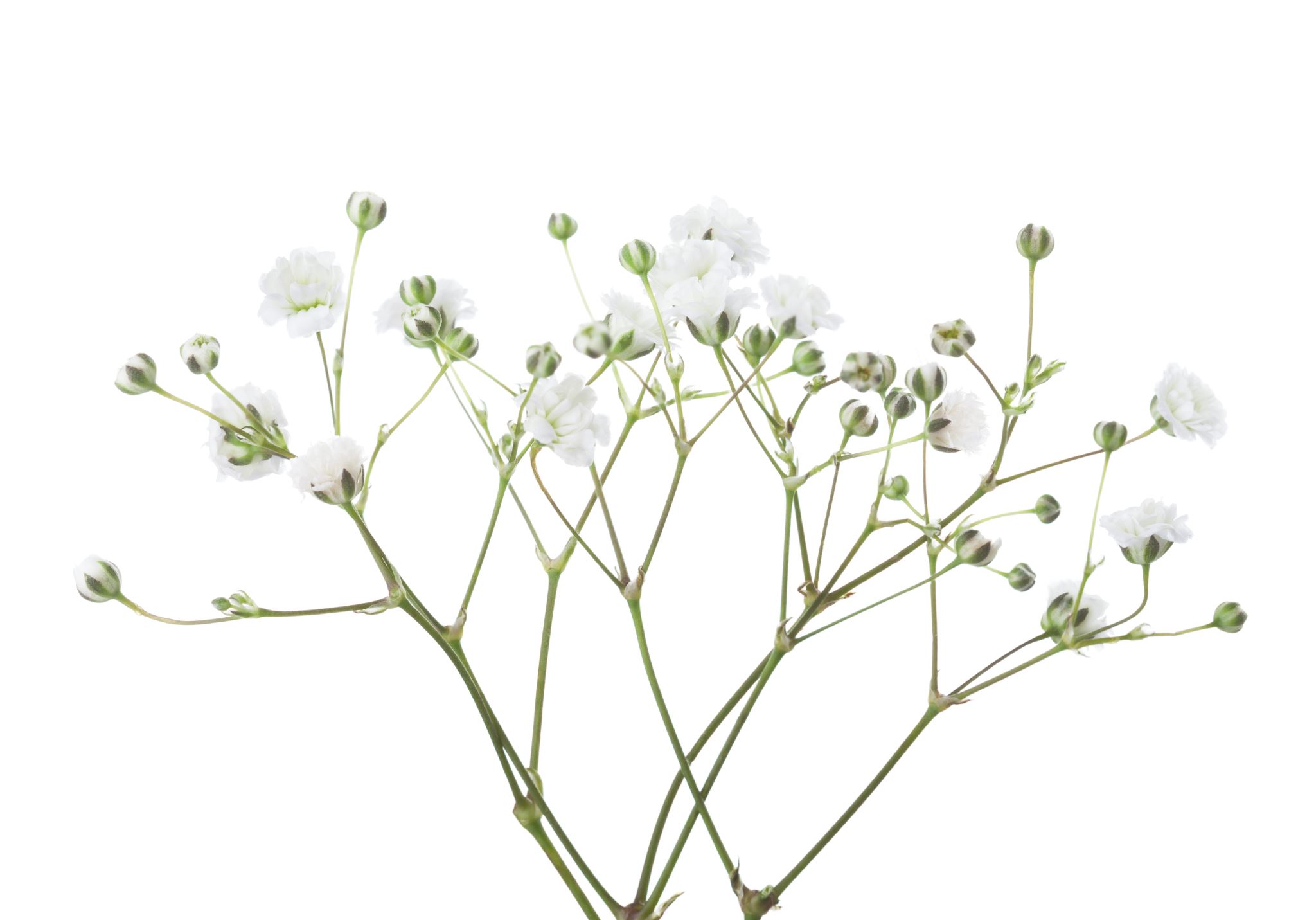 Do you wish to be enslaved by them all over again? 10 You are observing special days and months and seasons and years! 11 I fear for you, that somehow I have wasted my efforts on you.
Fear Galatians 4:11
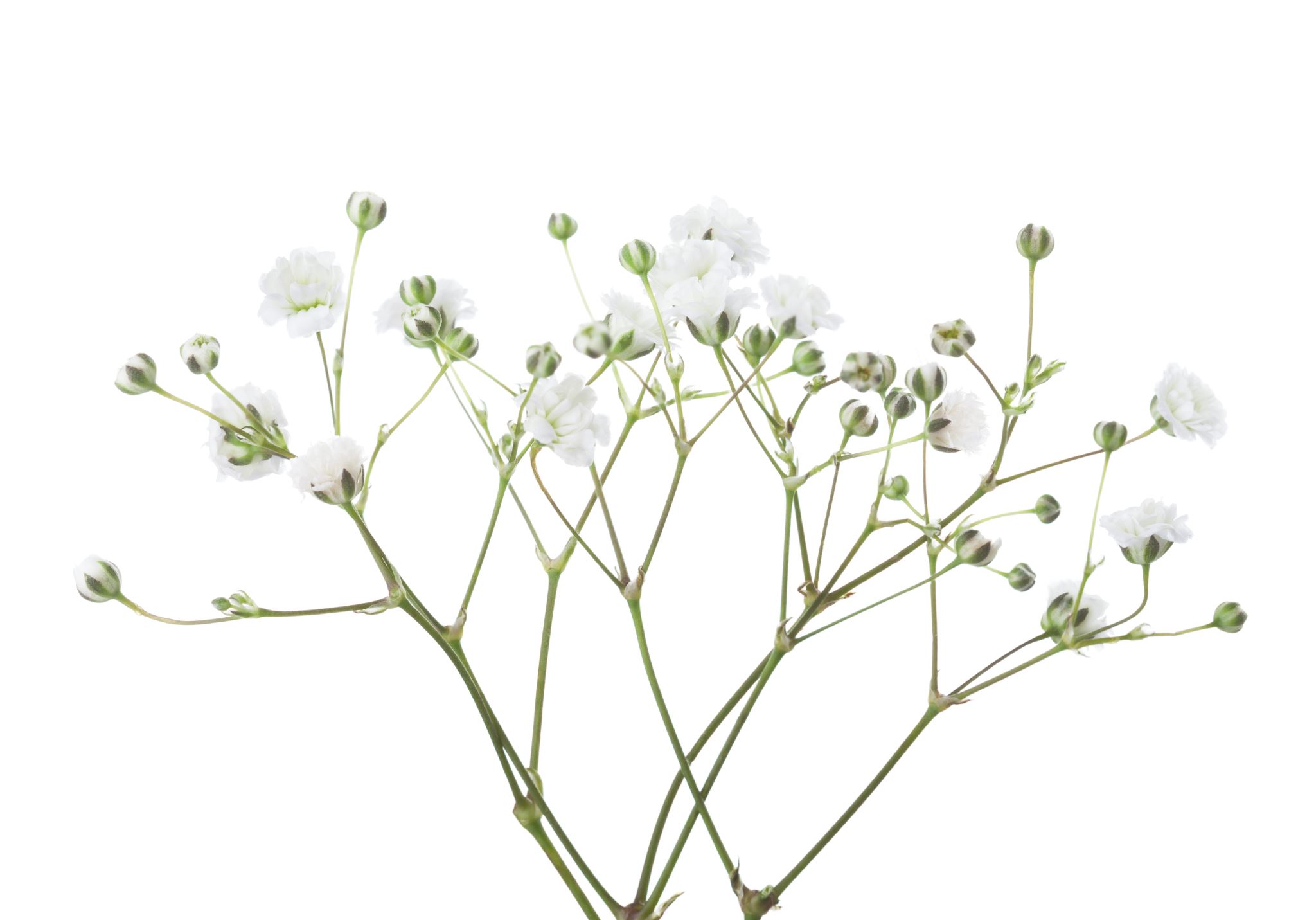 fear - φοβέω  fob-eh’-o G5399  (93 X)
to put to flight, to flee
to fear, be afraid
to be struck with fear, to be seized with alarm
of those startled by strange sights or occurrences
of those struck with amazement
to fear, be afraid of one
to fear (i.e. hesitate) to do something (for fear of harm)
Fear Galatians 4:11
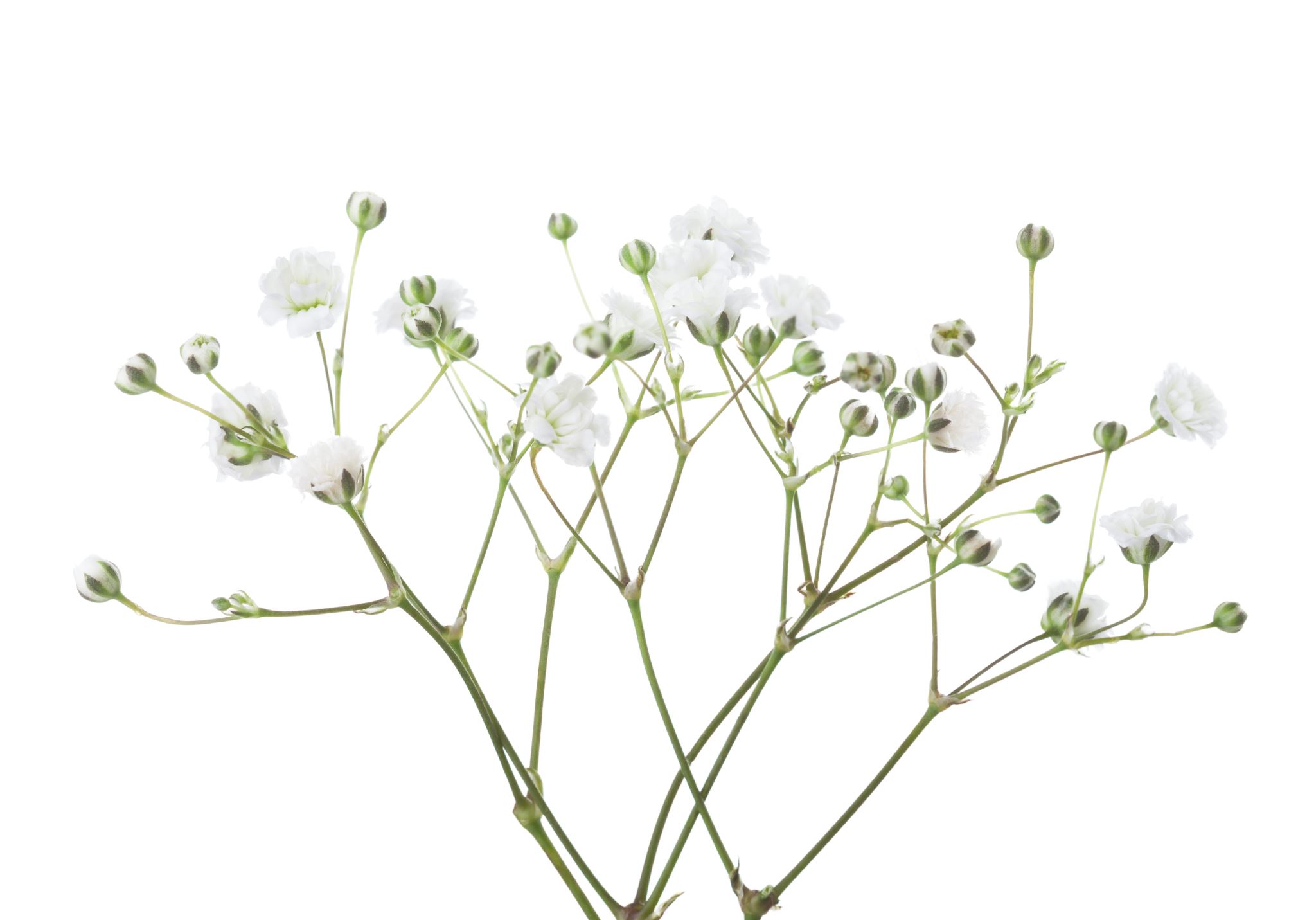 Paul had a genuine fear for the churches in Galatia based on their direction and failure to have the saving faith in Christ .
Astonished / Amazed Galatians 1:6
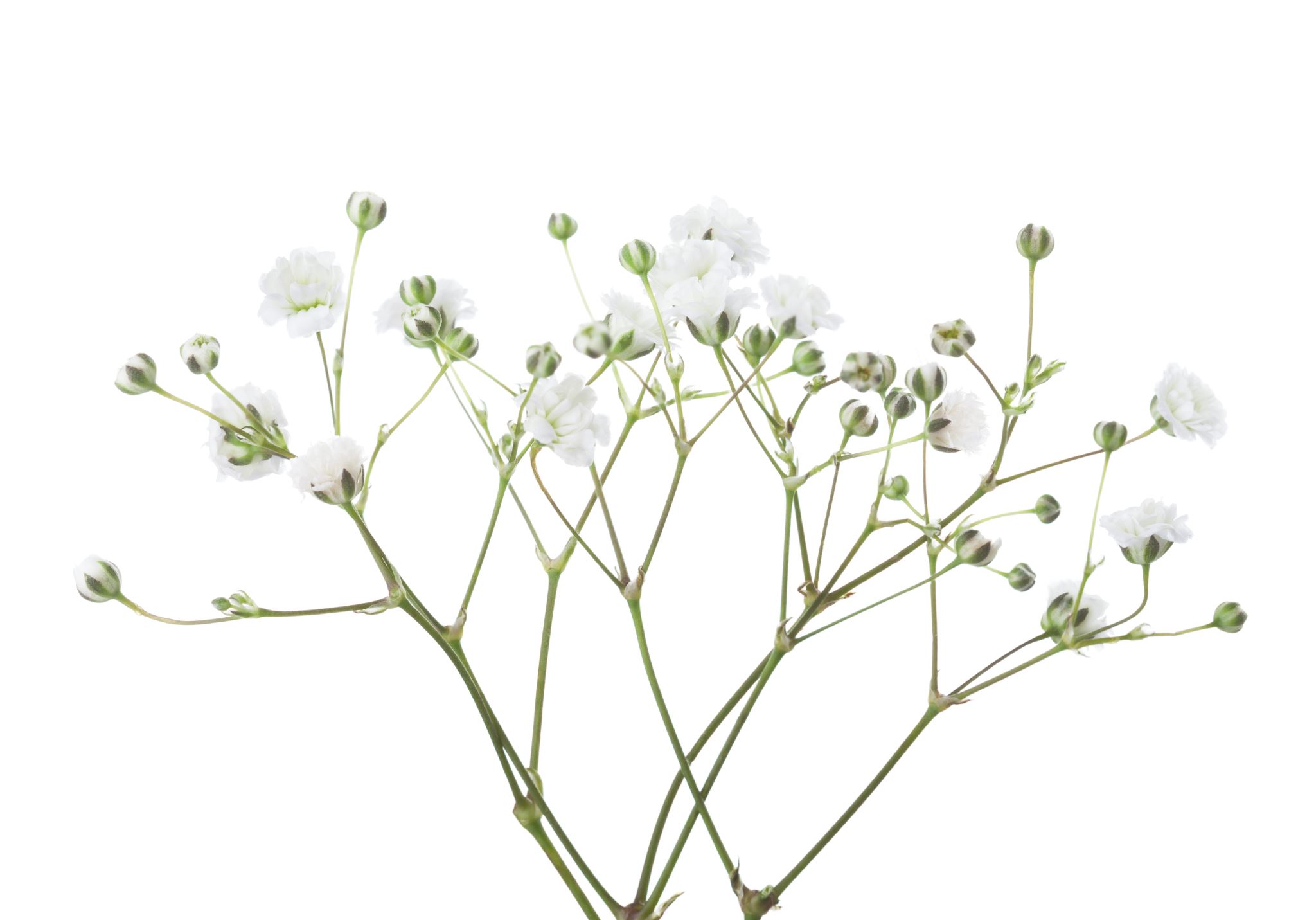 6 I am astonished that you are so quickly deserting the one who called you to live in the grace of Christ and are turning to a different gospel— 7 which is really no gospel at all. Evidently some people are throwing you into confusion and are trying to pervert the gospel of Christ.
Astonised Galatians 1:6
Astonished  - θαυμάζω  thou-mad’-zo G2296 (44X) 
to wonder, wonder at, marvel
to be wondered at, to be had in admiration
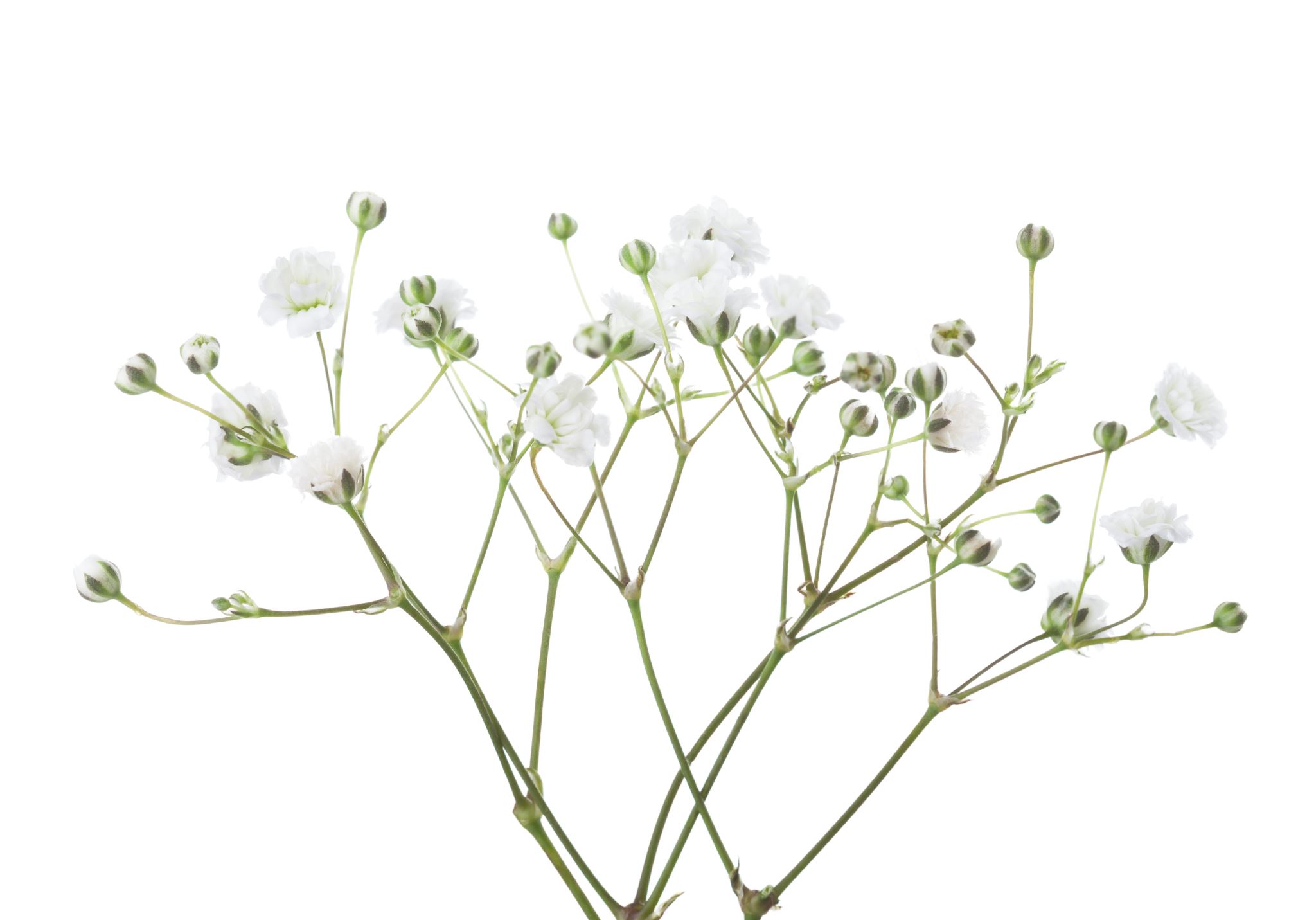 Astonished / Amazed Galatians 1:6
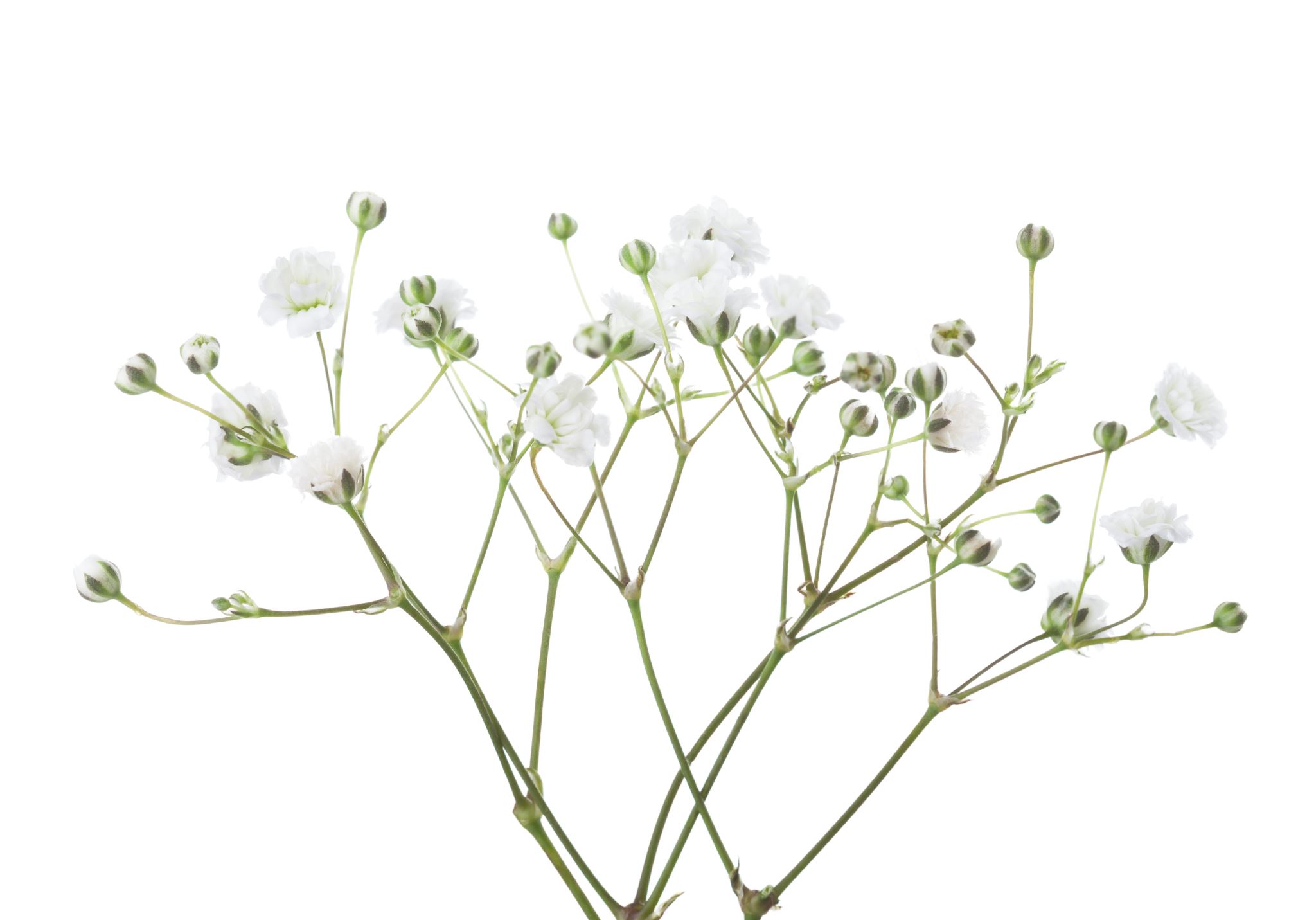 Astonished  in a good way.. 
The gospels use thou-mad’-zo as amazed… 

 Astonished  in a bad way.. Gal 1:6 is an isolated case where thou-mad’-zo is used in a bad way.
Pauls viewpoint
I am perplexed about you.
I am afraid for you
I am astonished by you
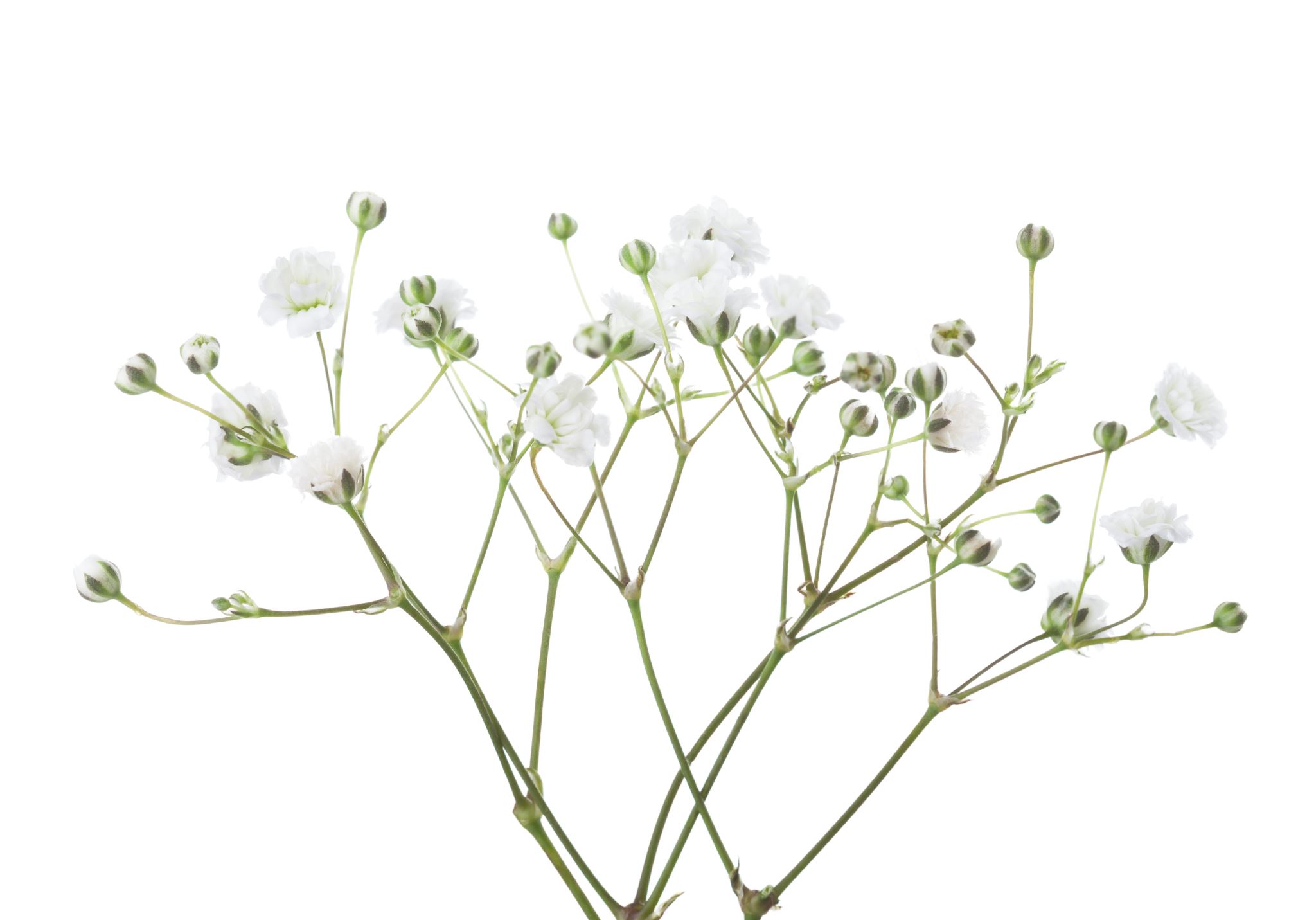 Galatians 1 The Gospel
1 Paul, an apostle—sent not from men nor by a man, but by Jesus Christ and God the Father, who raised him from the dead . . . 4 who gave himself for our sins to rescue us from the present evil age, according to the will of our God and Father, 5 to whom be glory for ever and ever. Amen.
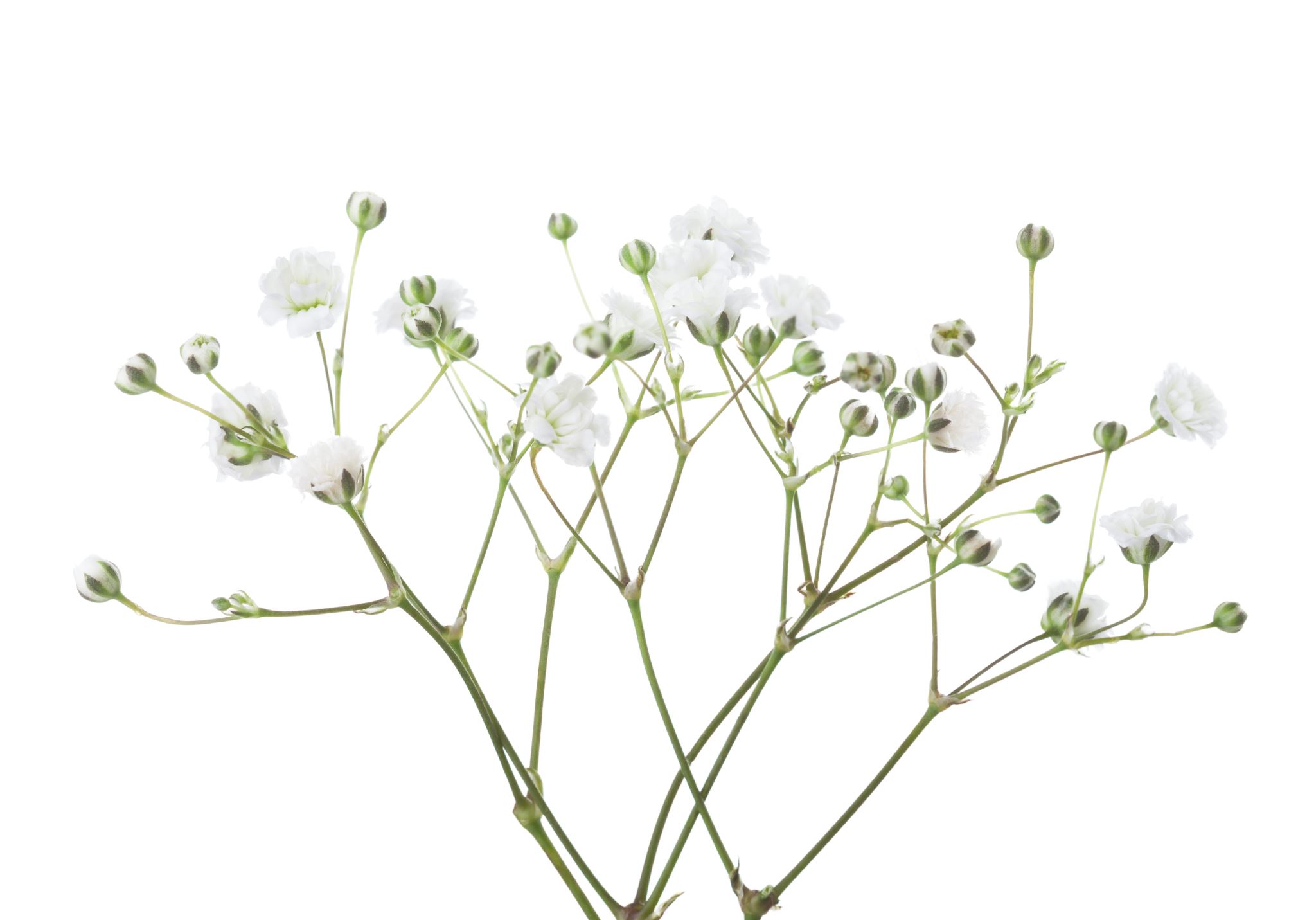 Exploring Churches in Galatia
In Pisidian Antioch Acts 13
39 Through him everyone who believes is set free from every sin, a justification you were not able to obtain under the law of Moses.
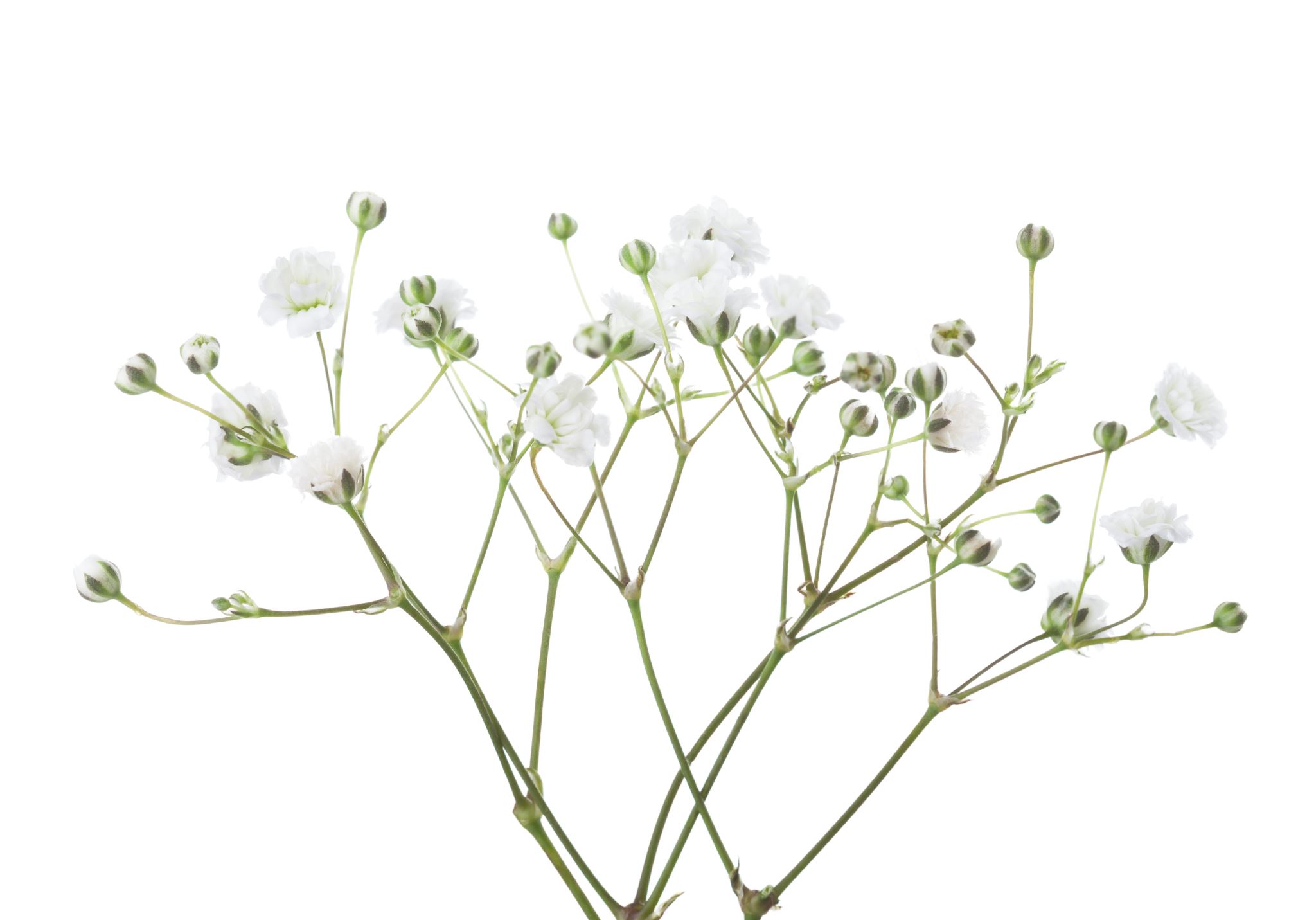 A  Pauline  tradition
As Paul writes 13 letters he is routinely thankful for having been associated with or knowing  the recipients.
For Example:  3 I thank my God every time I remember you.   Philippians 1:3
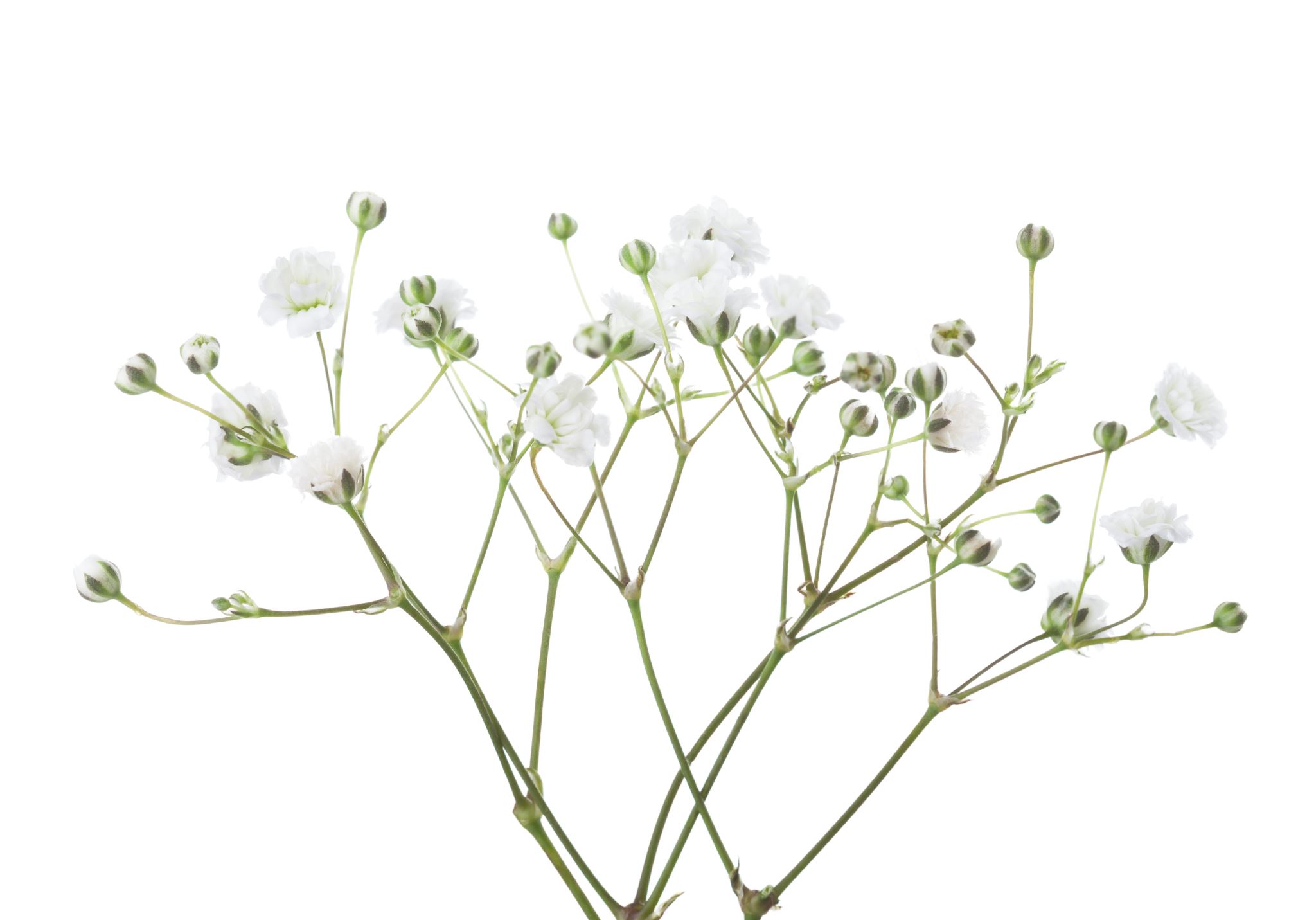 A  Pauline  tradition
3 I thank my God every time I remember you.   Philippians 1:3

No thanks in Galatians
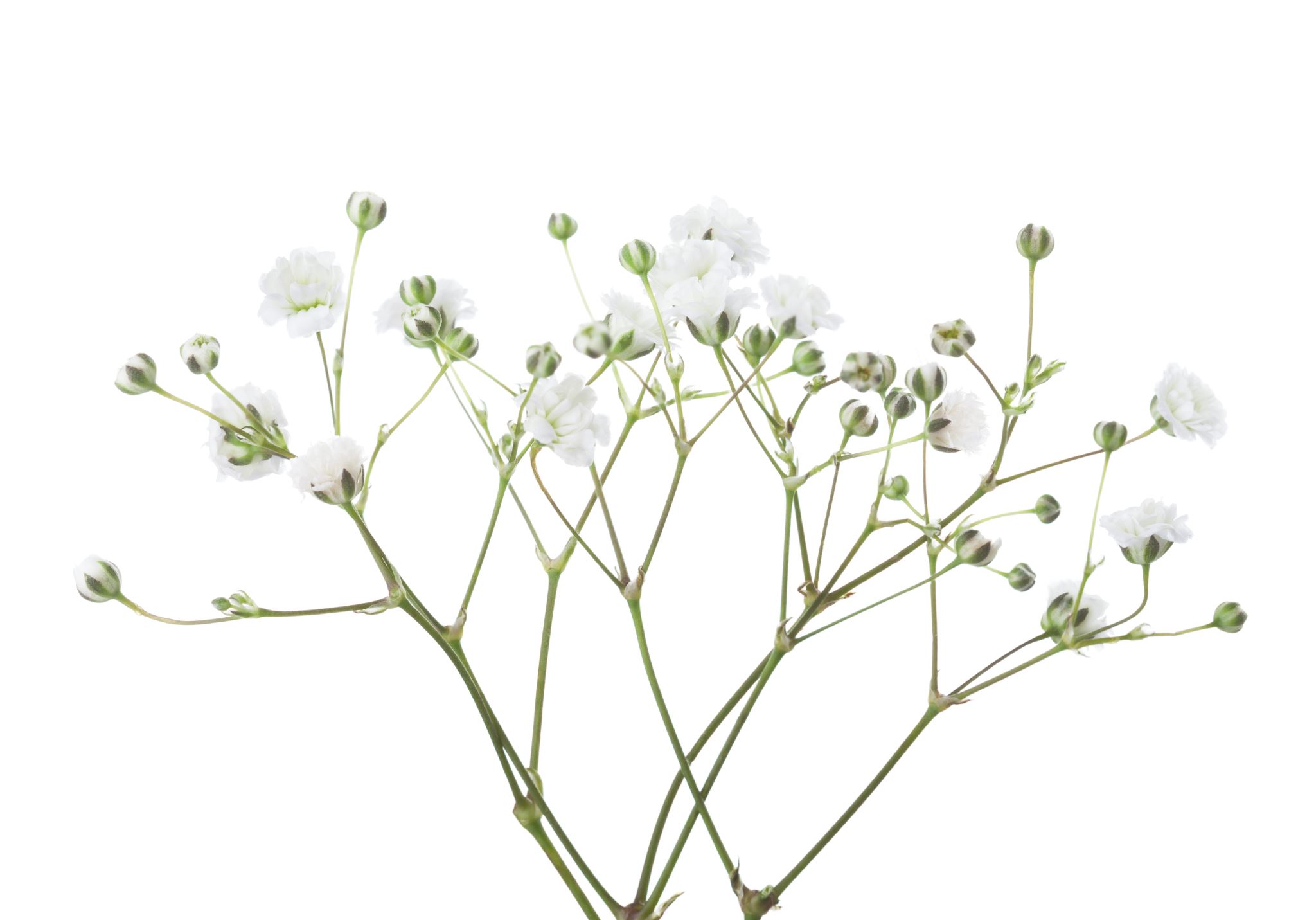 GMP*  Grace Mercy Peace        C*   Christ        G* God
Grace and Peace 1:3
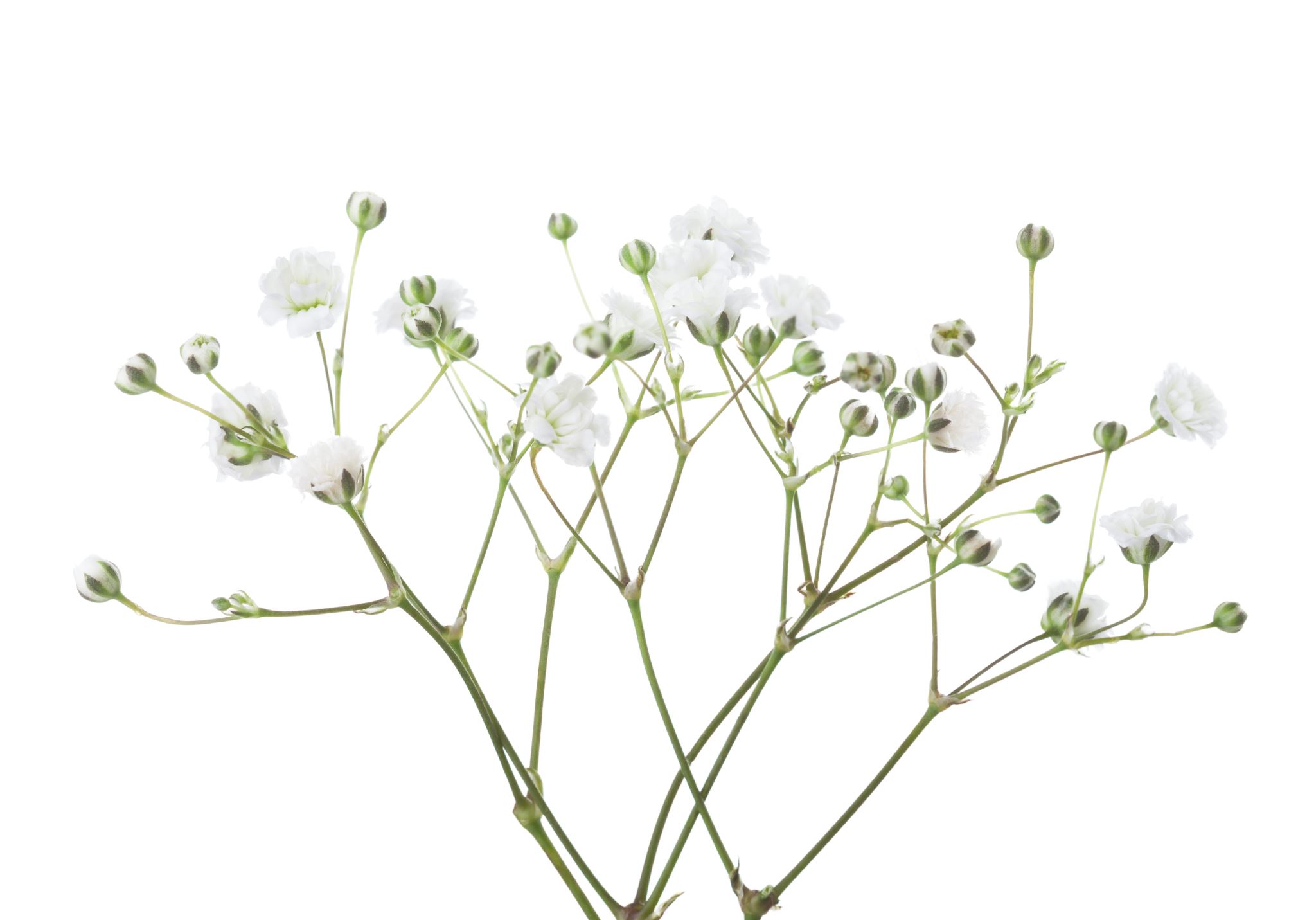 Grace and Peace are used in the introduction of all the Pauline letters.
The letters to Timothy differ slightly as these include Grace, Mercy, and Peace.
Grace and Peace 1:3
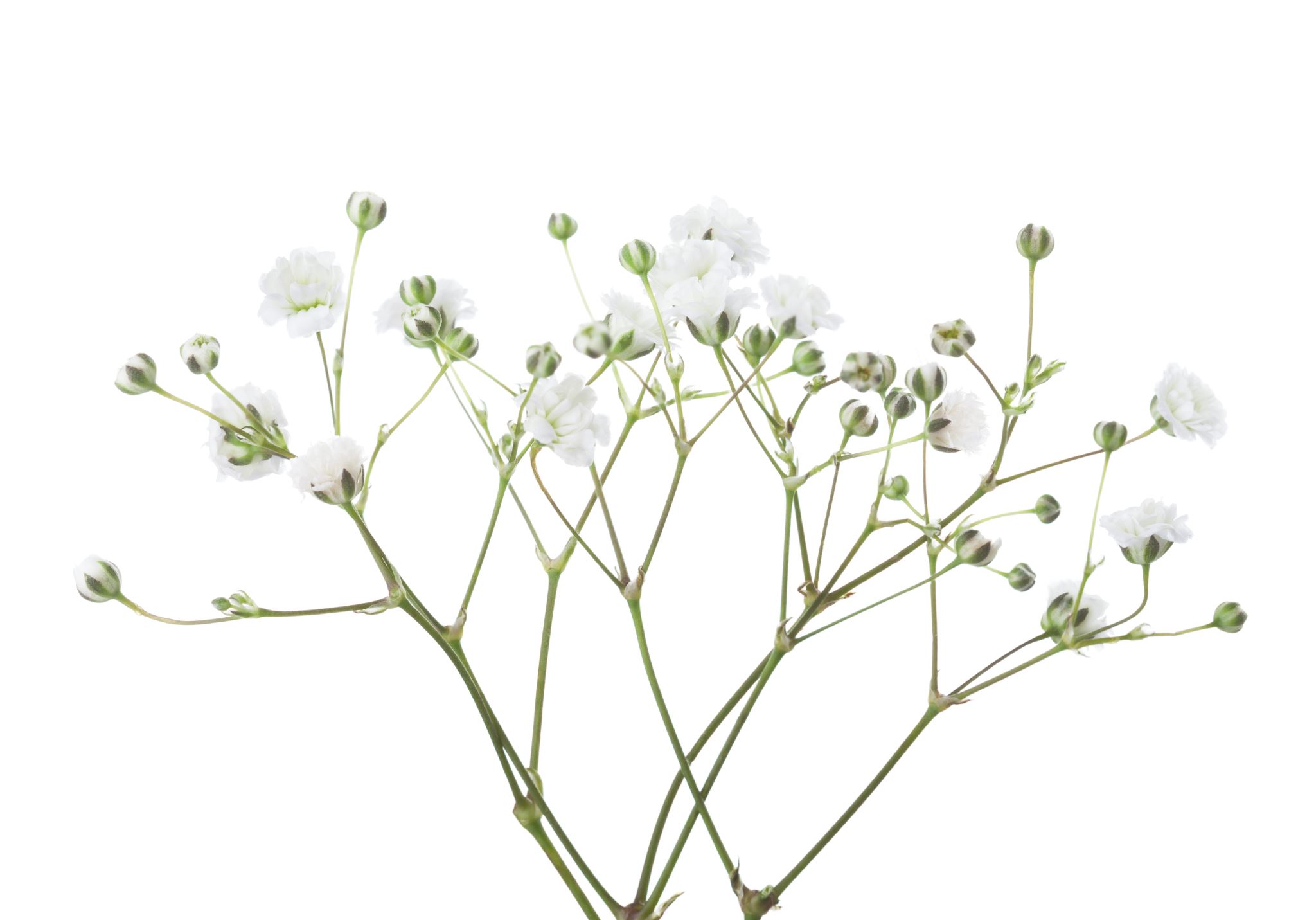 Grace – We have been redeemed and brought back into a relationship with God.
We were underserving but the Sacrifice of Jesus and us having faith removes all sin.
For the Judaizers this gift was not enough and their actions could be viewed as an attack on grace.
Grace and Peace 1:3
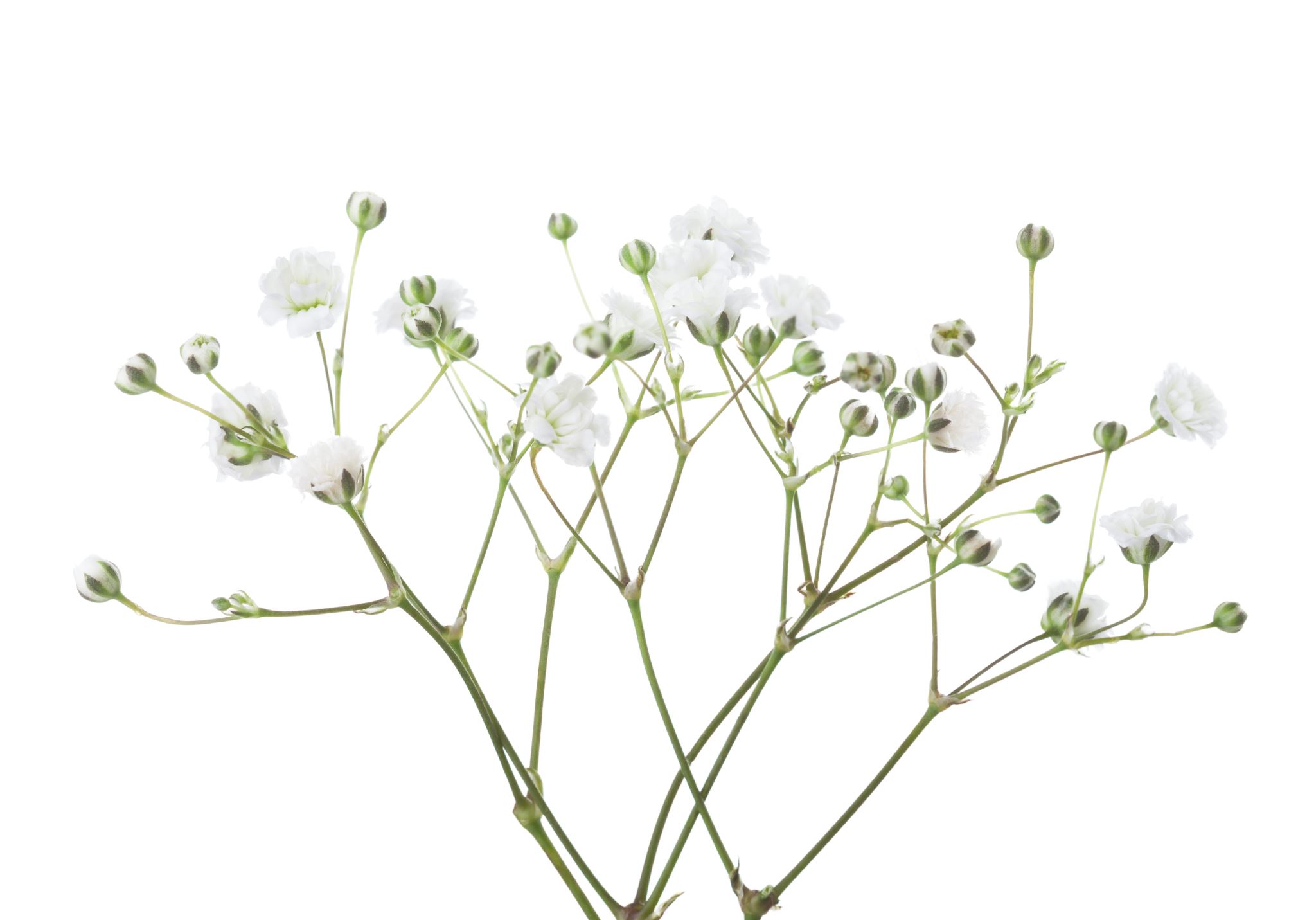 Peace- shalom aleichem, aleichem shalom.
Peace exchanged as a Hebrew Greeting.
Peace be to you, and to you peace.
This is not a peace ending world conflict but a peace that is between man and God.
Having this type of peace changes everything.
It is well with my soul.
Grace and Peace 1:3
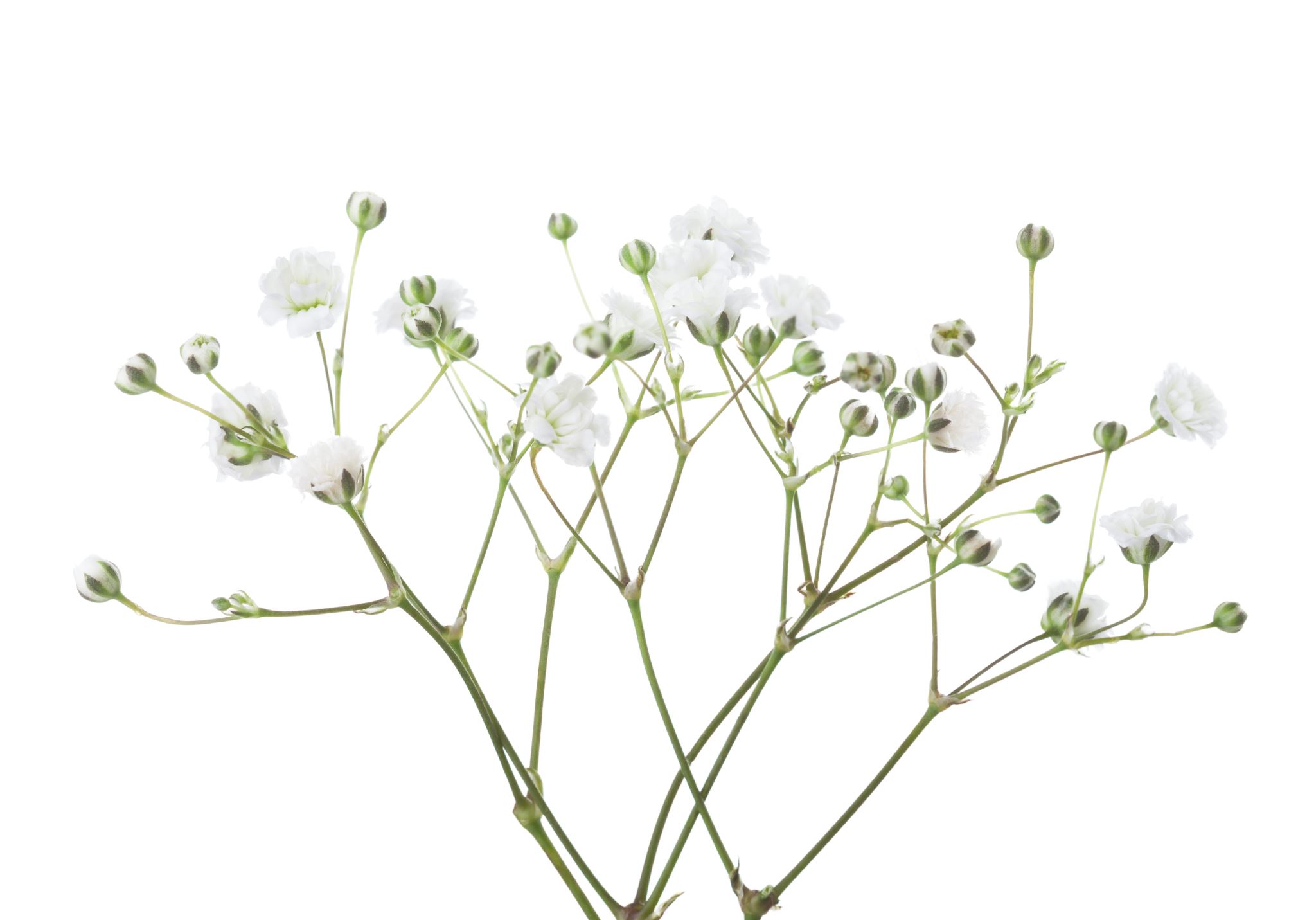 This phrase becomes the sermonette..
As the result of God’s grace we can be at peace with Him.
Grace and Peace 1:3
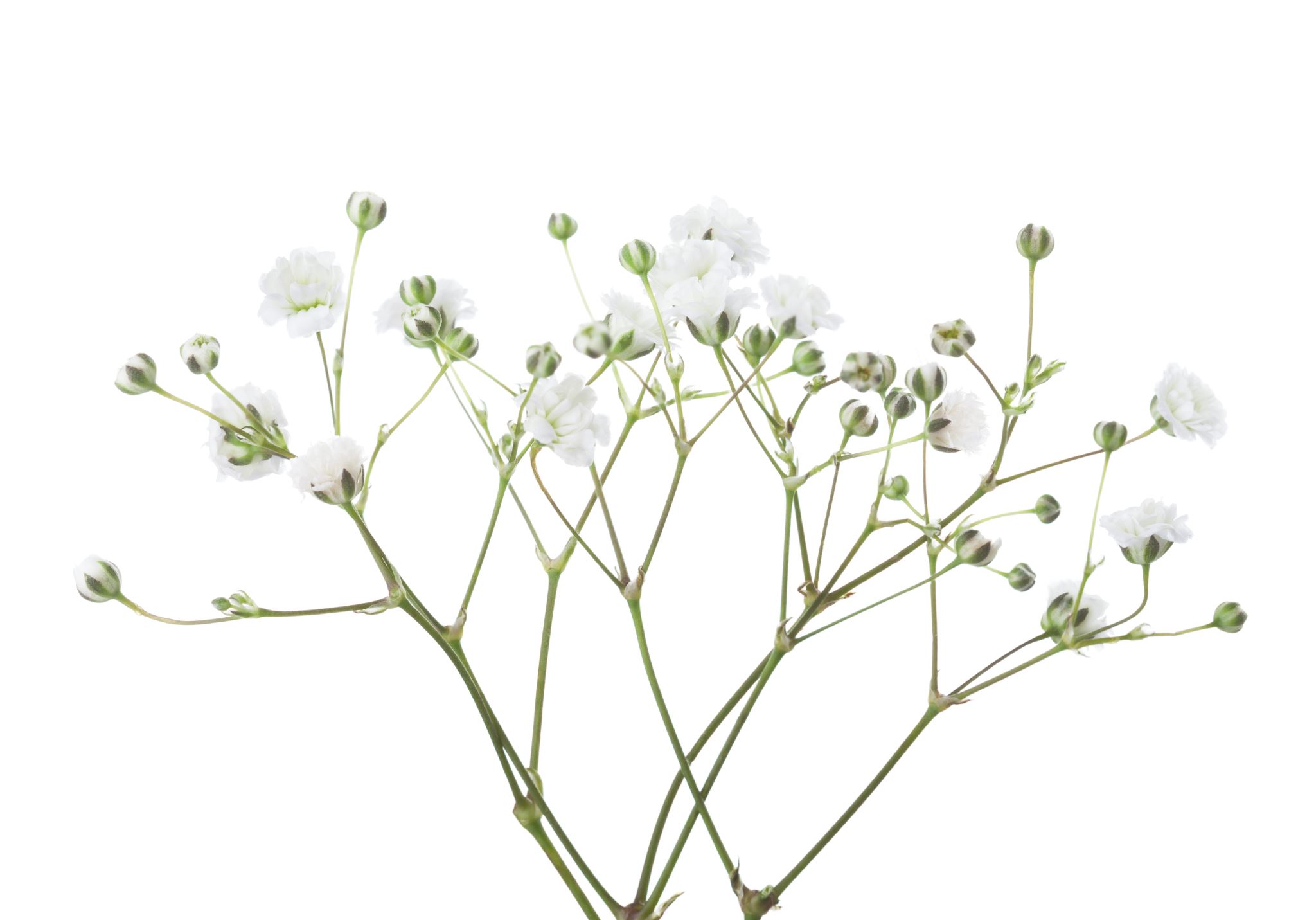 This phrase becomes the sermonette..
As the result of God’s grace we can be at peace with Him.
Gal 1 Paul defending Apostleship
1 Paul, an apostle—sent not from men nor by a man, 
Galatians 1:11-2:10
Galatians 2:11-14  Paul admonishes Peter
Defense is thematic across several epistles
2 Corinthians 11
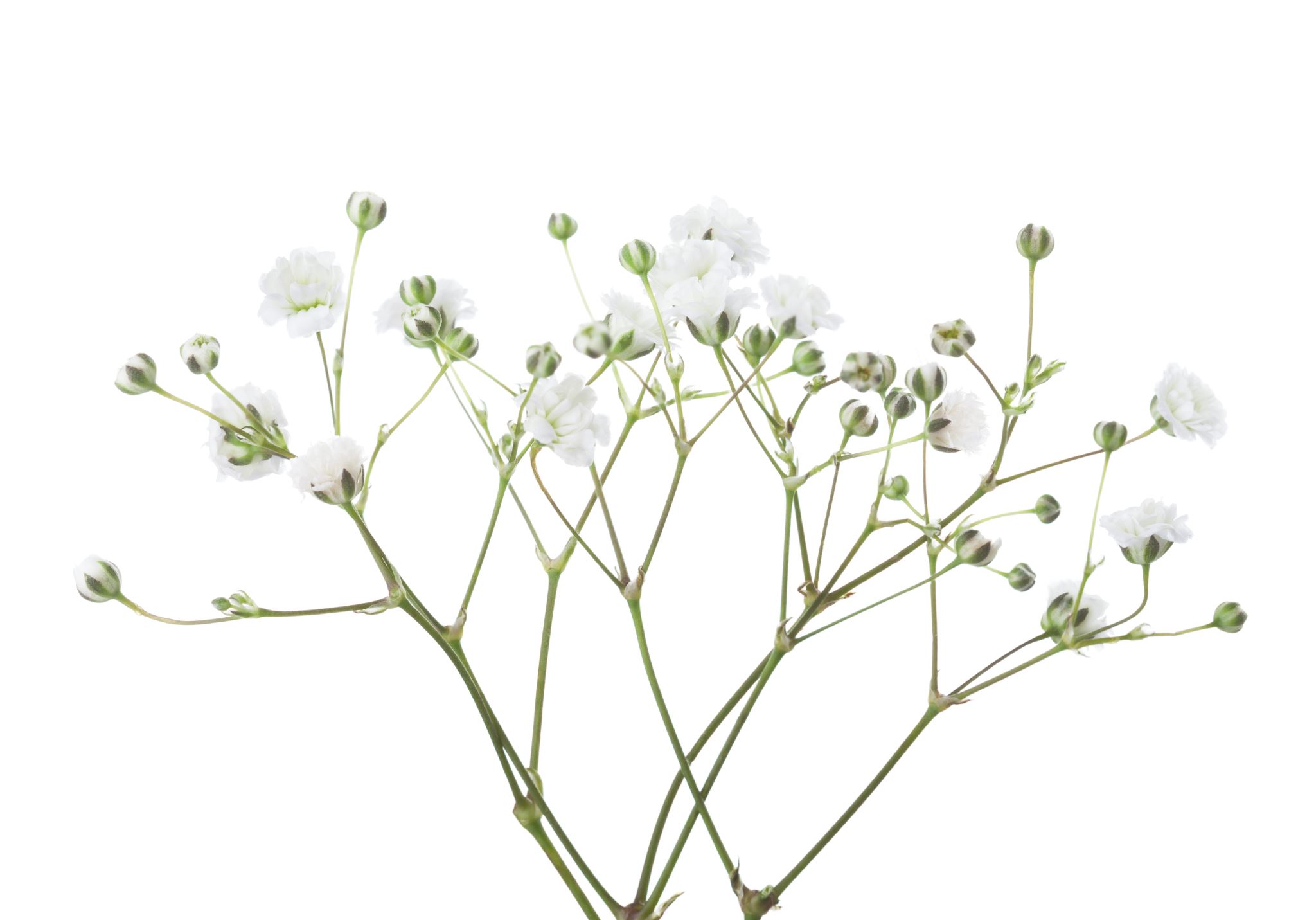 Galatians 1
3 Grace and peace to you from God our Father and the Lord Jesus Christ, 4 who gave himself for our sins to rescue us from the present evil age, according to the will of our God and Father, 5 to whom be glory for ever and ever. Amen.
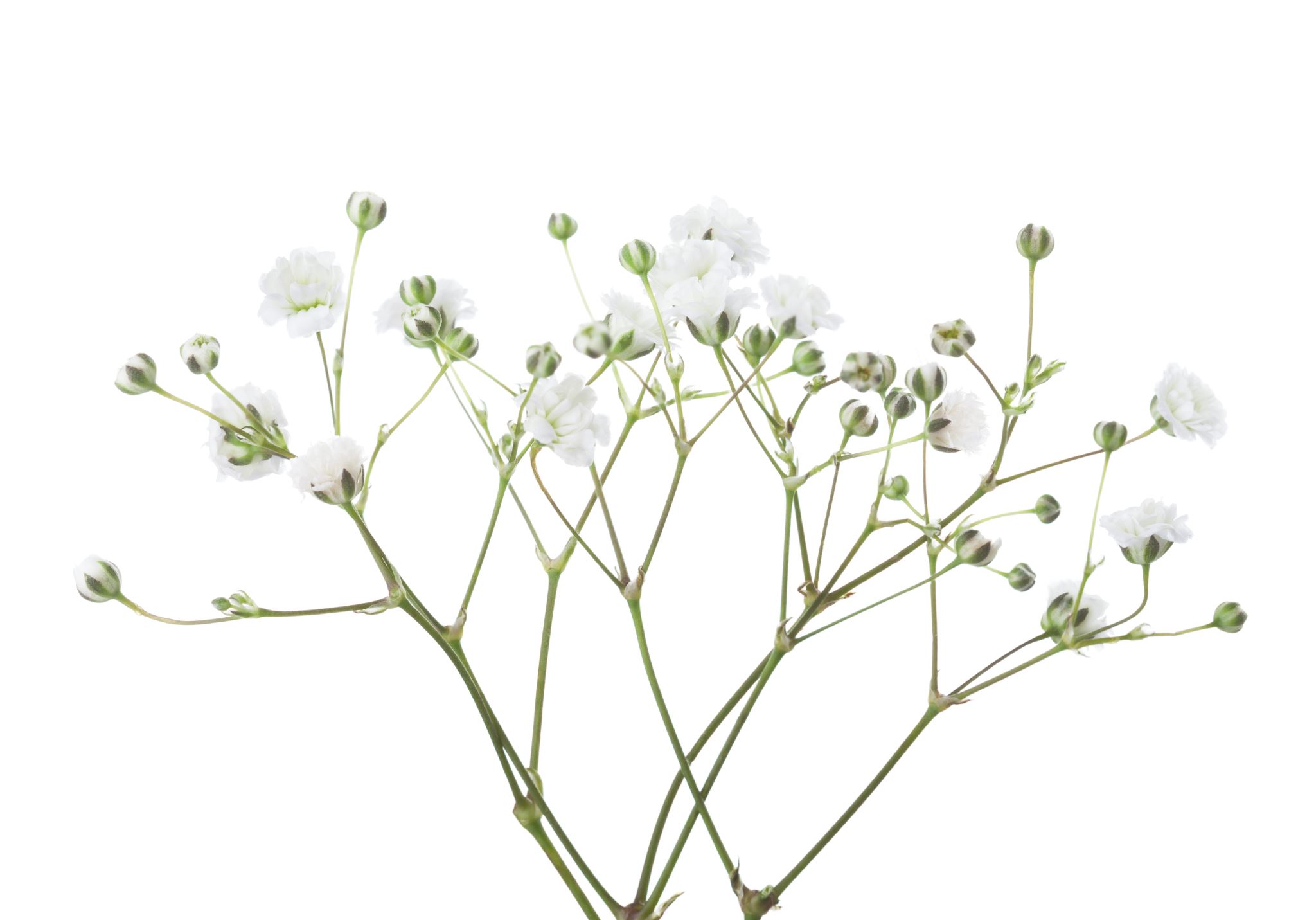